南華國中109學年度招生簡報
約法三章~拚學習
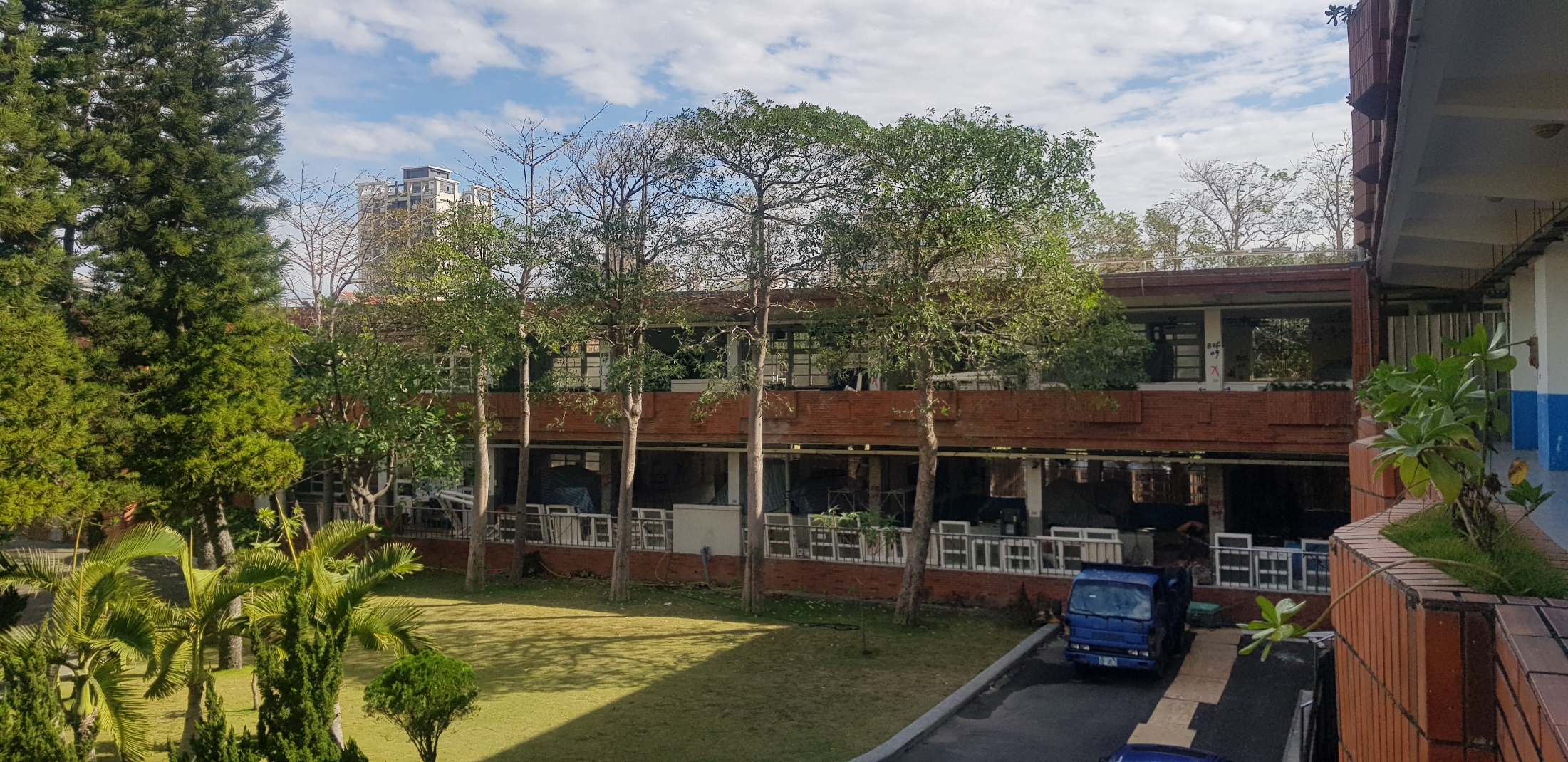 陳彥宇 校長
109.12.19
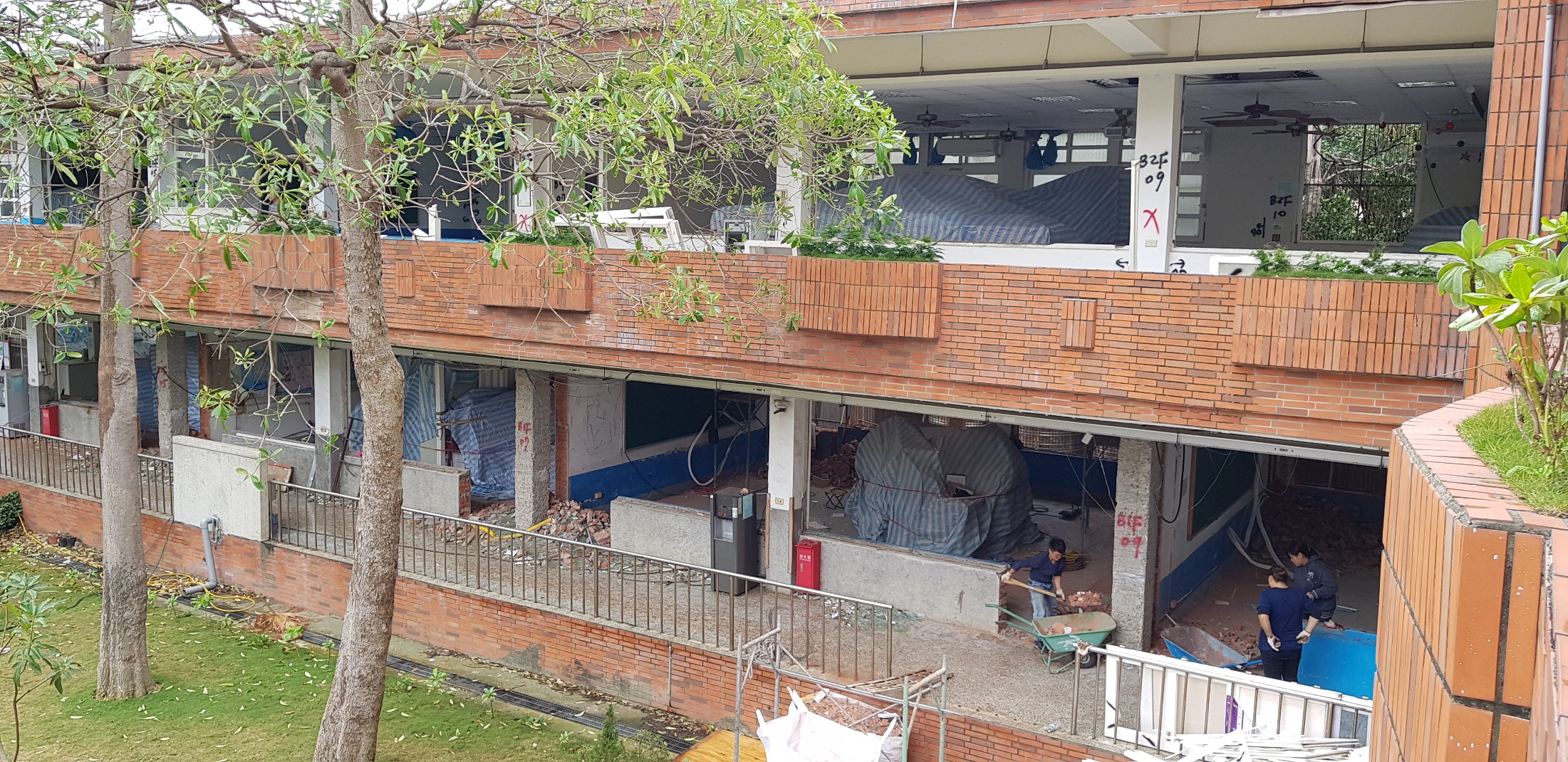 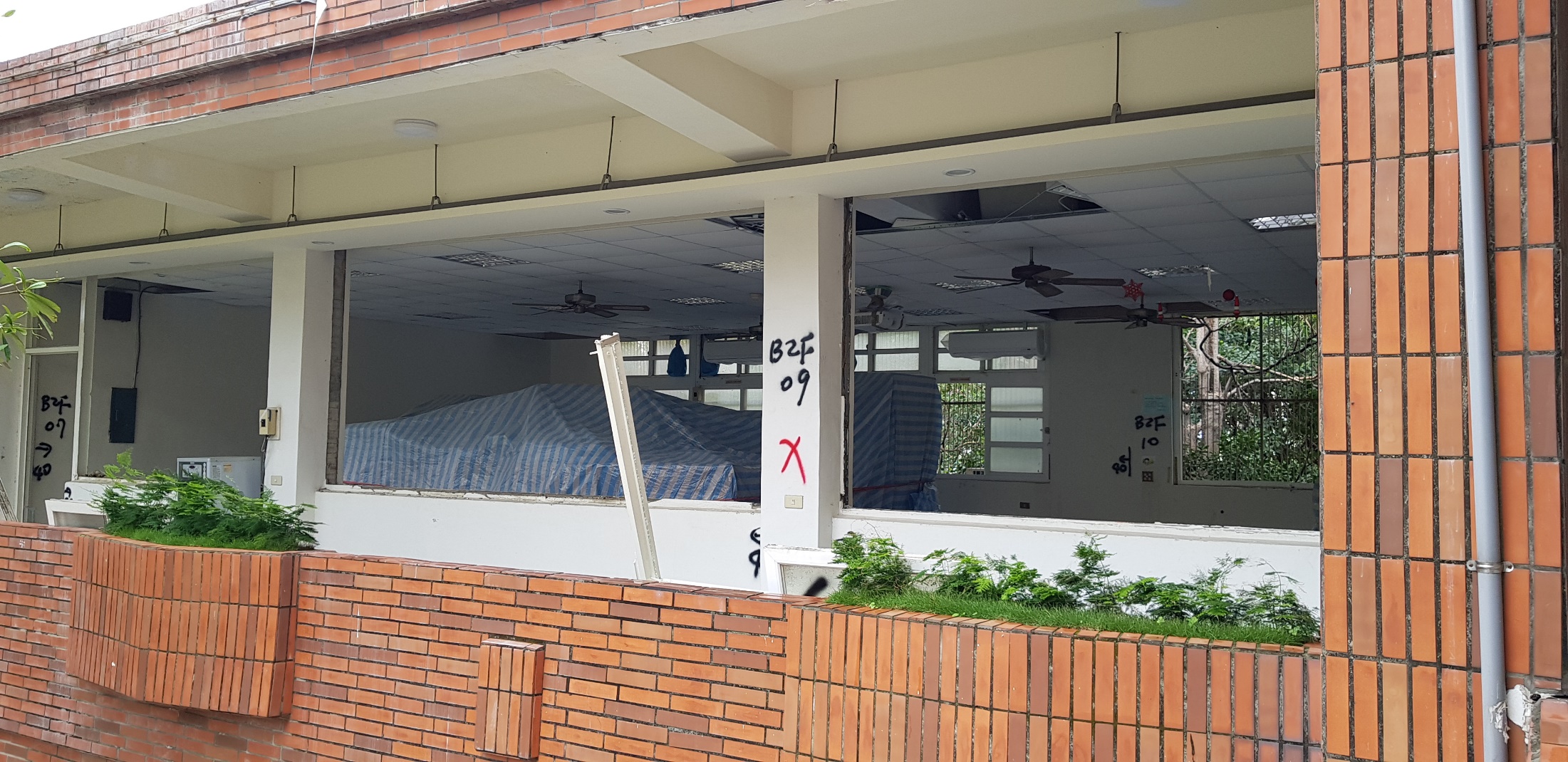 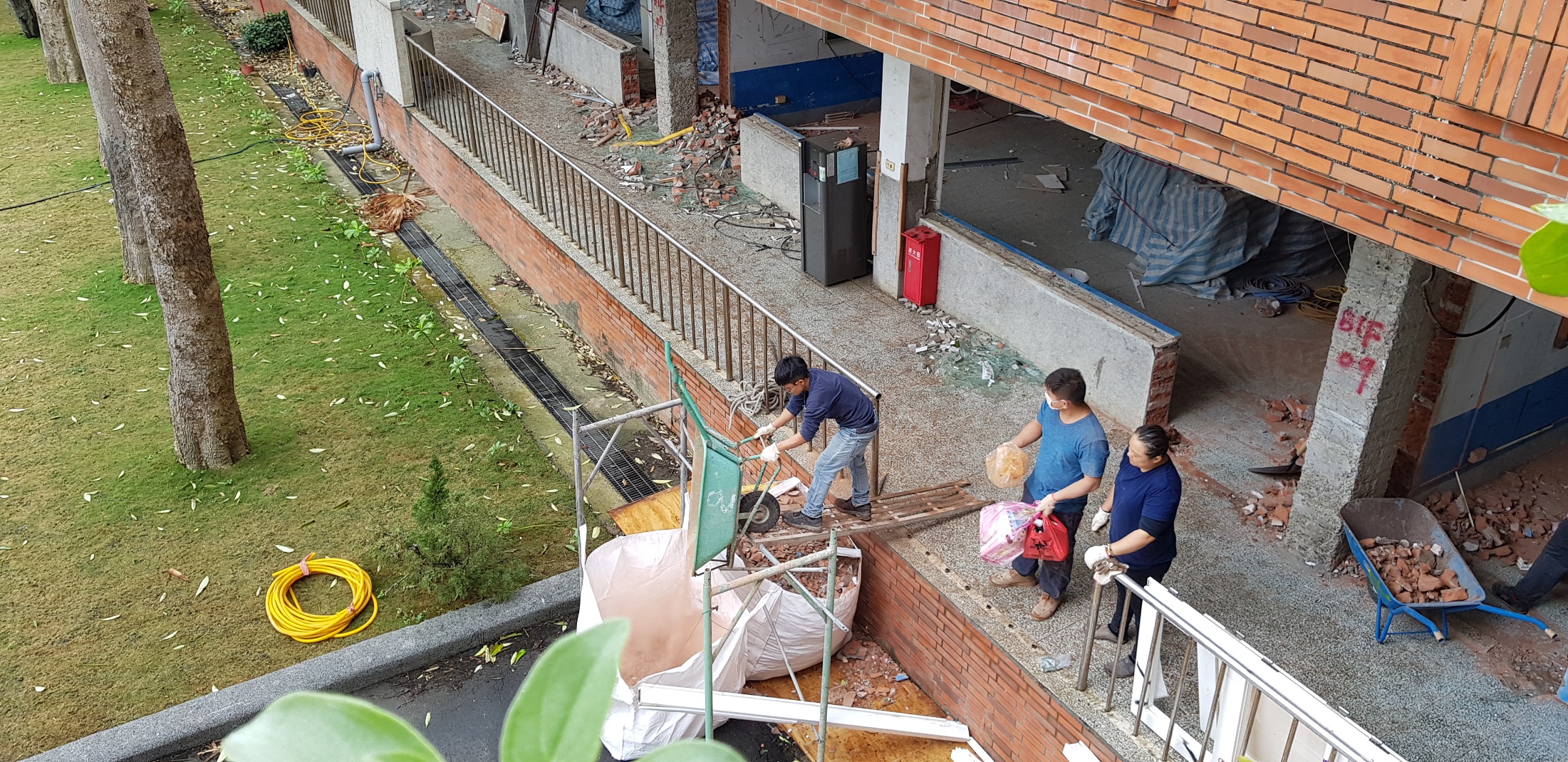 About me
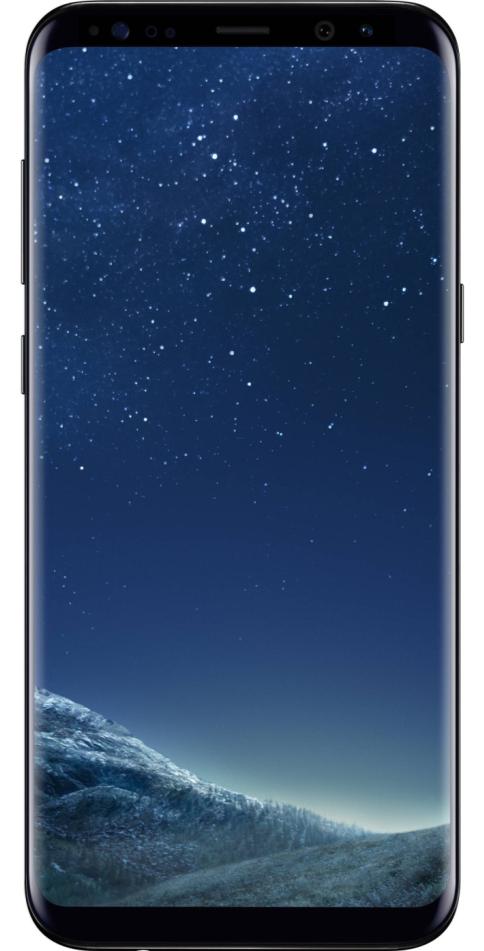 校長 陳彥宇
導師：13年
兼任體育組長：0.5年
訓導/學務主任：5年
代理總務主任：3個月
校長：5年
10.5年的行政資歷！
82年，我來
    27年，不離  不棄
    像極了愛情……
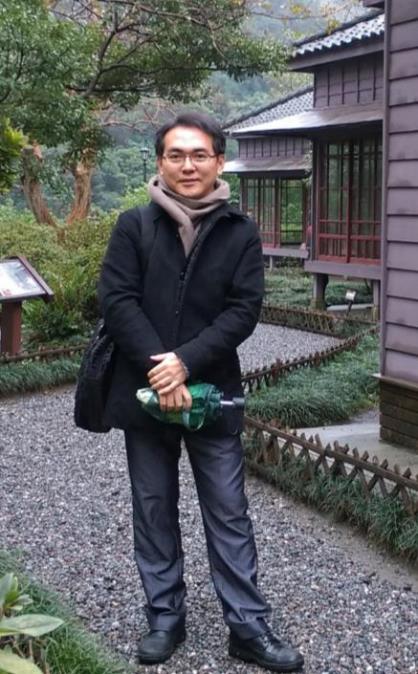 第一章

成員美
相由心生 面善人就美~
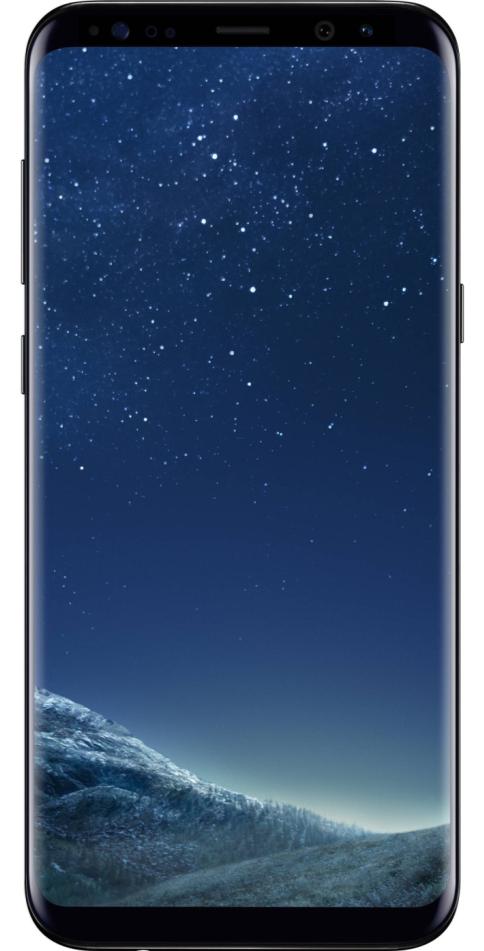 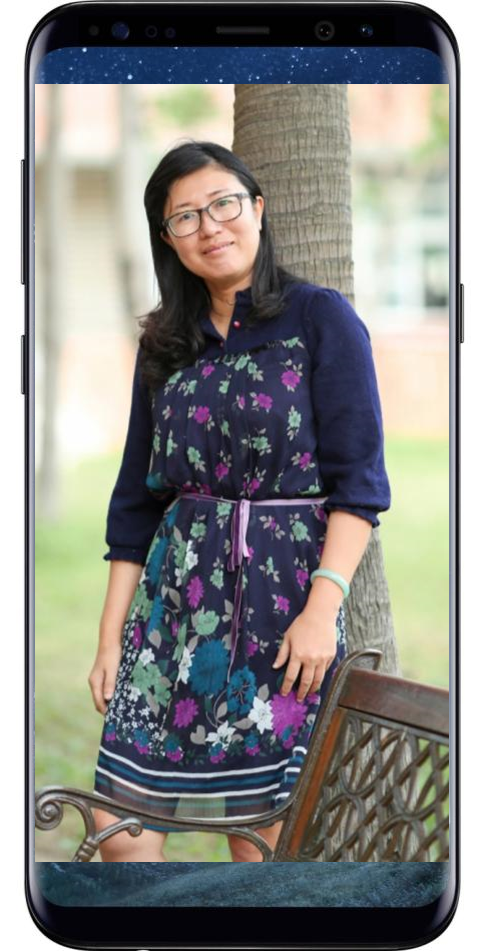 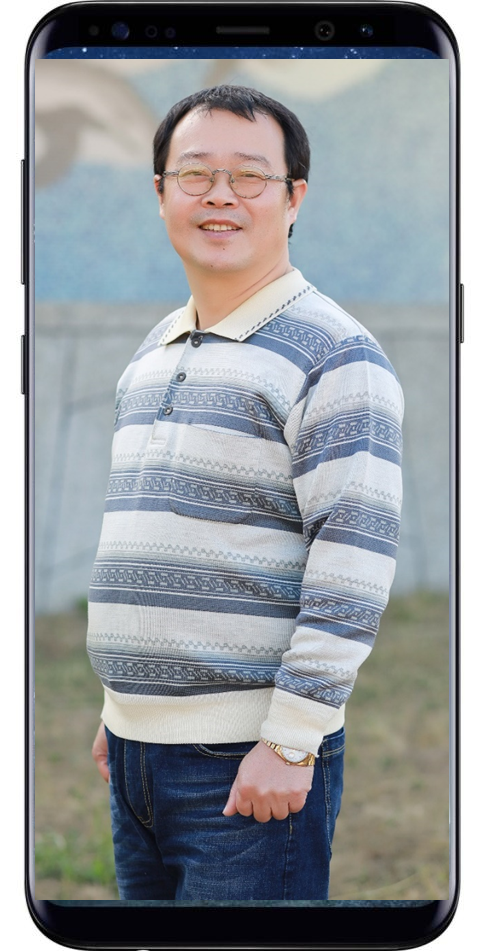 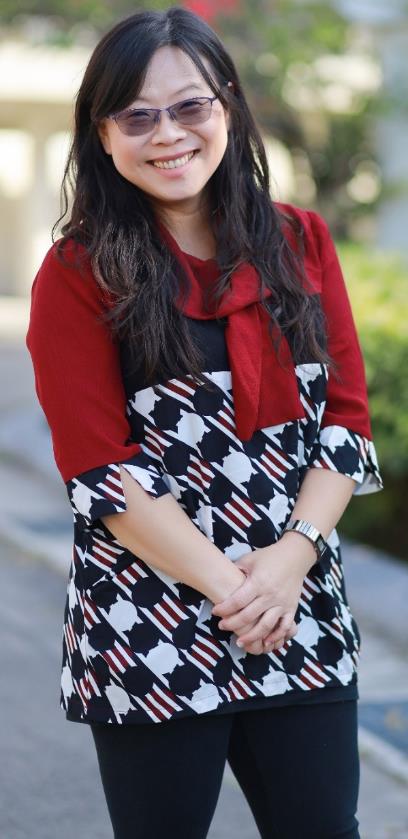 教務主任 徐曉盈
總務主任 蘇尤敏
學務主任 戴弘淞
優秀的團隊~
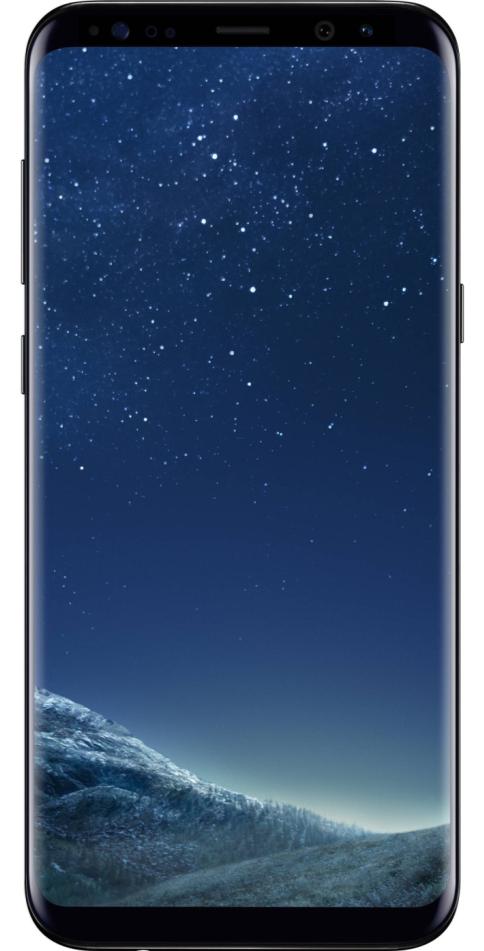 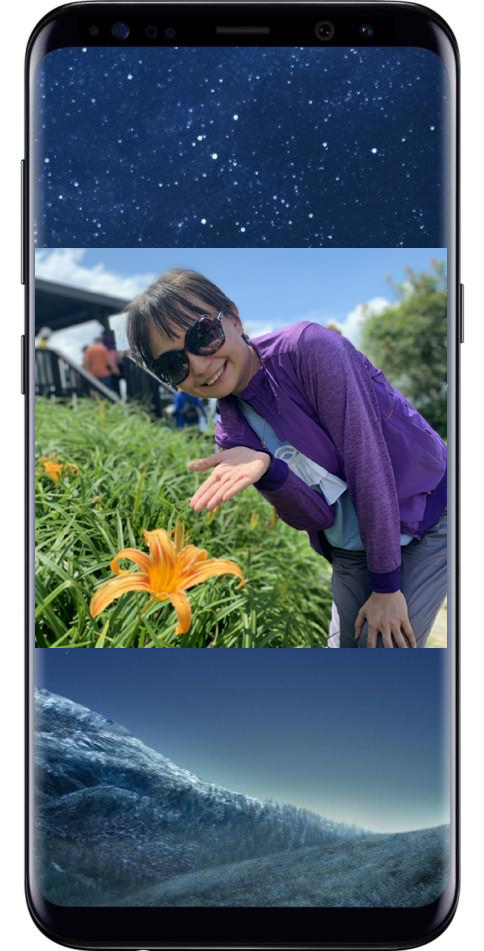 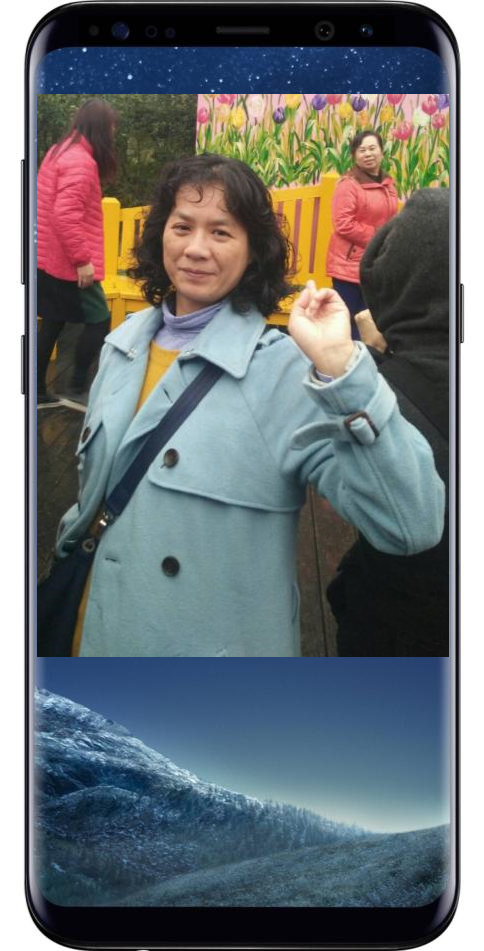 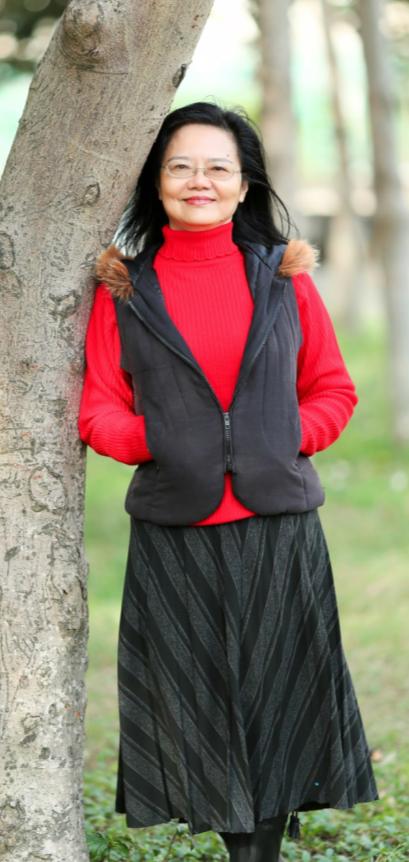 輔導主任 吳昭瑯
人事主任 連予榛
會計主任 黃燕惠
優秀的團隊~
109學年度行政處室同仁名單(109.9.26起)
教務處：主任徐曉盈、註冊設備林惠真、資訊黃慧宜、
教學顏百伶、課程研發林淑圓、協行李責銘(增置專長)、幹事余靜芳
學務處：主任戴弘淞、生教張有榛、訓育江允齊、衛生劉嘉如、體育石孟瑾、護理師彭馨儀、安心上工張瀞文
總務處：主任蘇尤敏、事務黃子典、出納陳慧娟、文書郭至平、工友林政憲、臨時人員邵建瑋
輔導處：主任吳昭瑯、資料彭燦明、輔導李淑君、專輔洪偉容、特教老師唐紹晴(資源班導師)、郭蕙瑜、蘇旭琳、
支援教師劉芷萱、兼課龍怡如
人事室：主任連予榛
會計室：主任黃燕惠、退休志工周梅蘭
優秀的團隊~
109學年度導師名單
專任教師：周美倫
第二章

環境美
一張一萬五千元的照片！
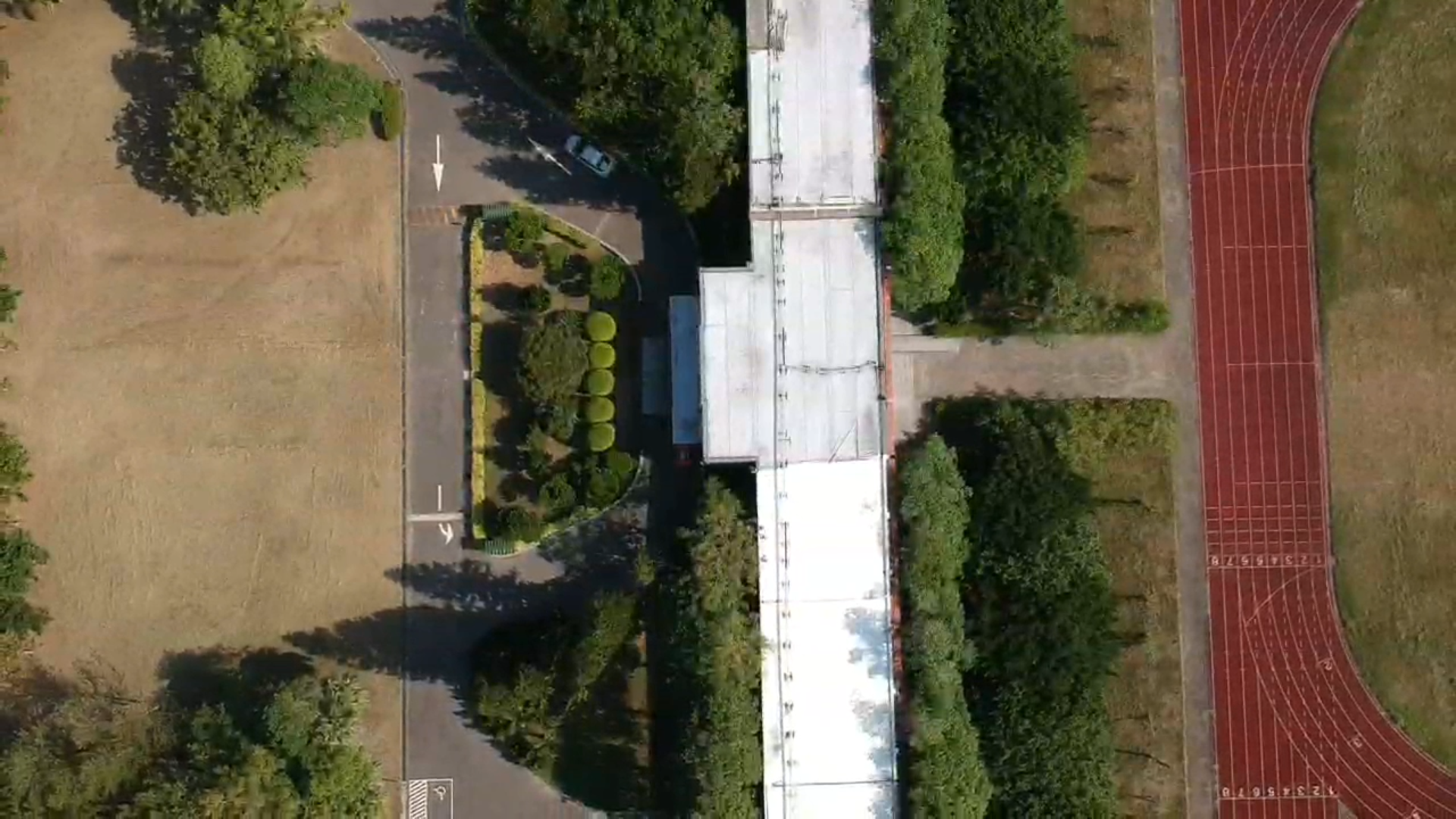 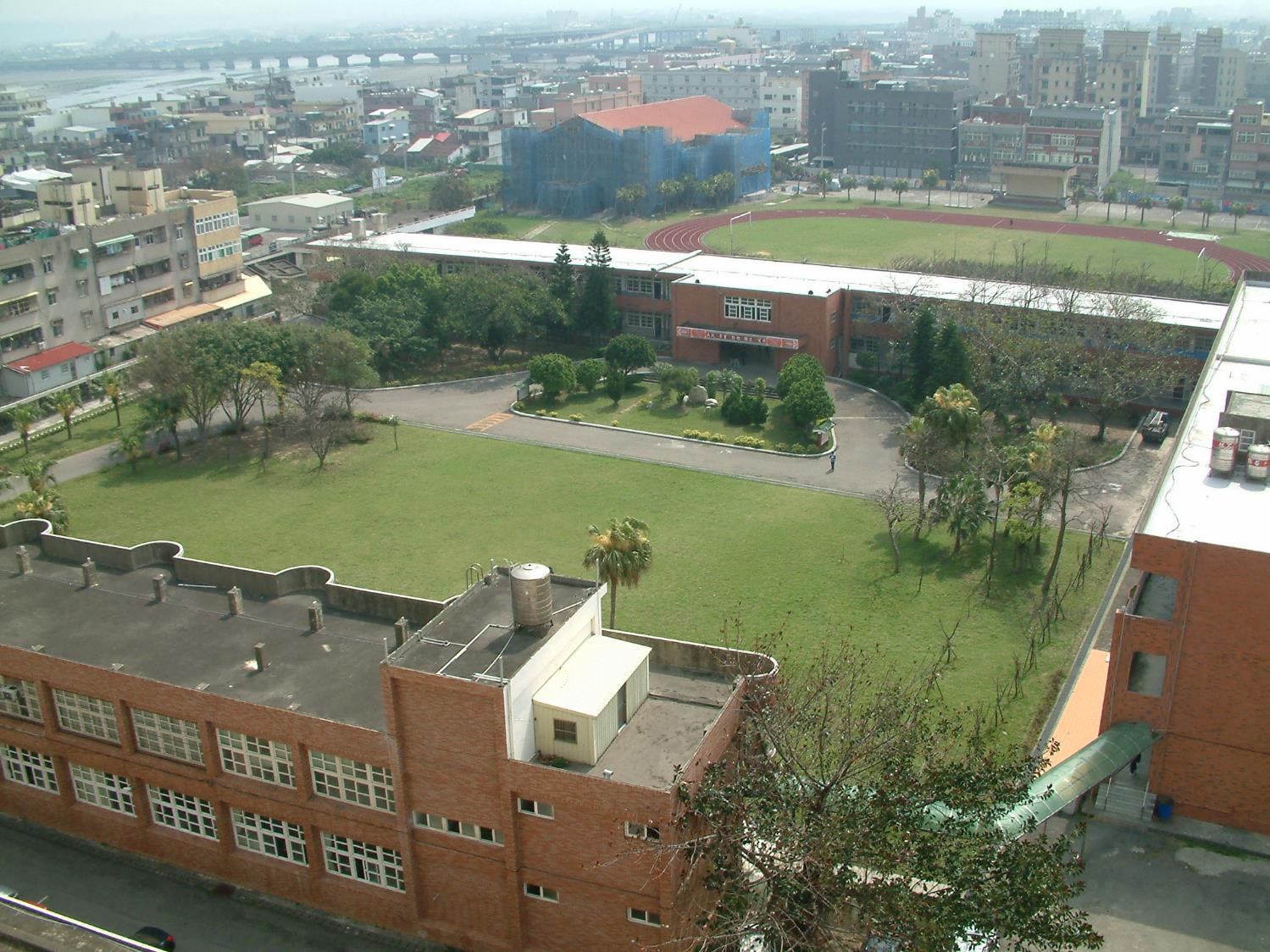 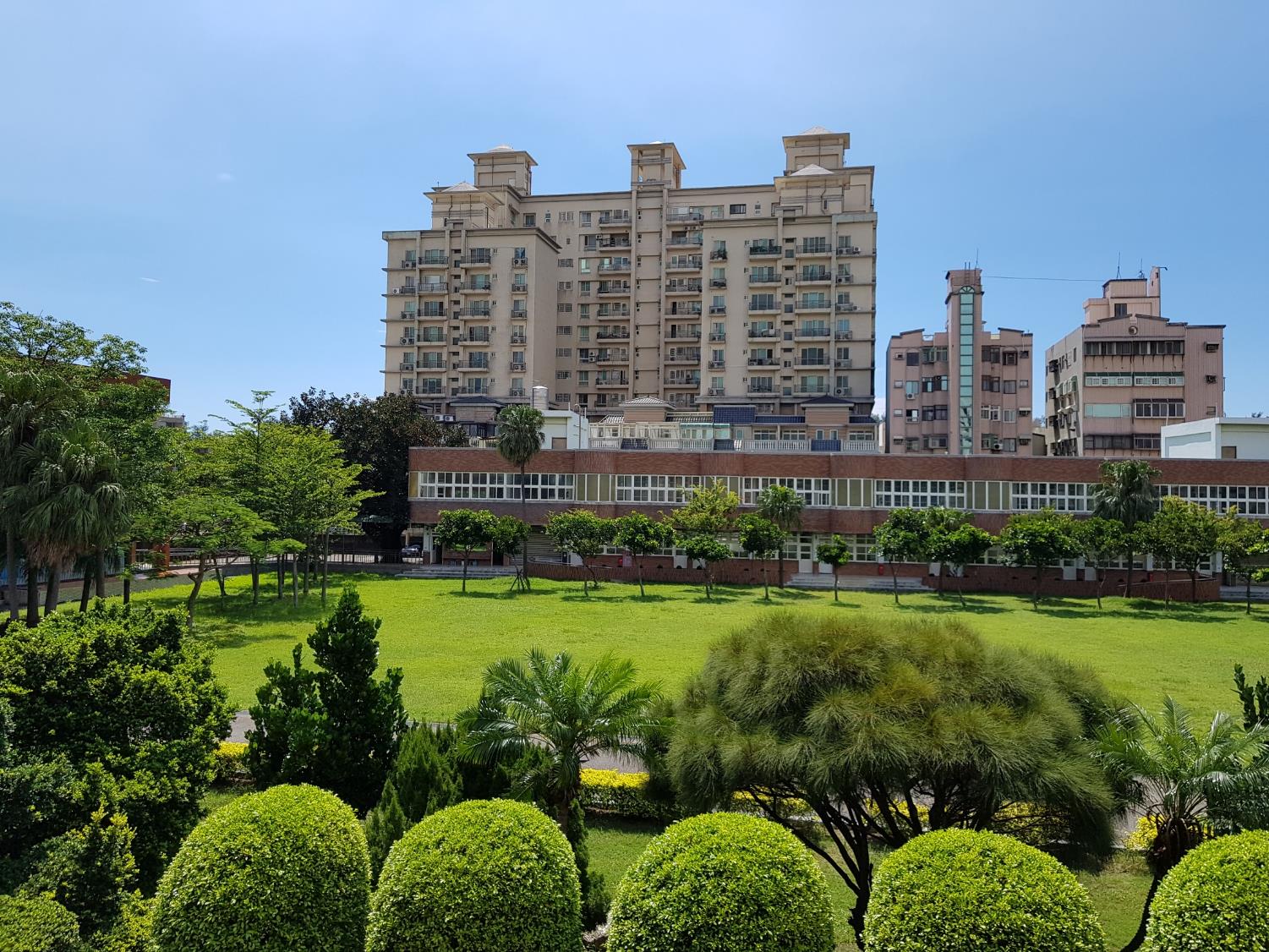 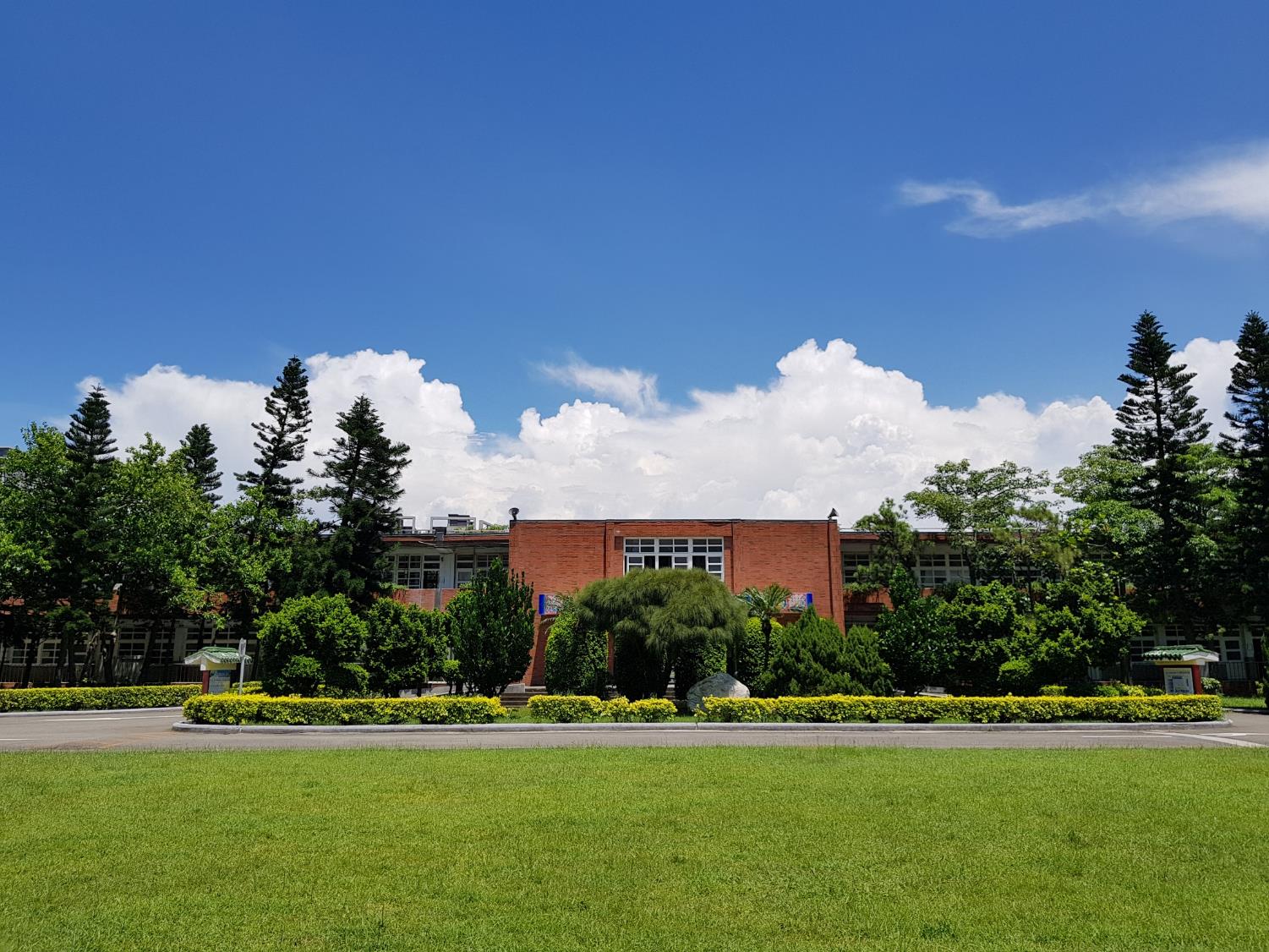 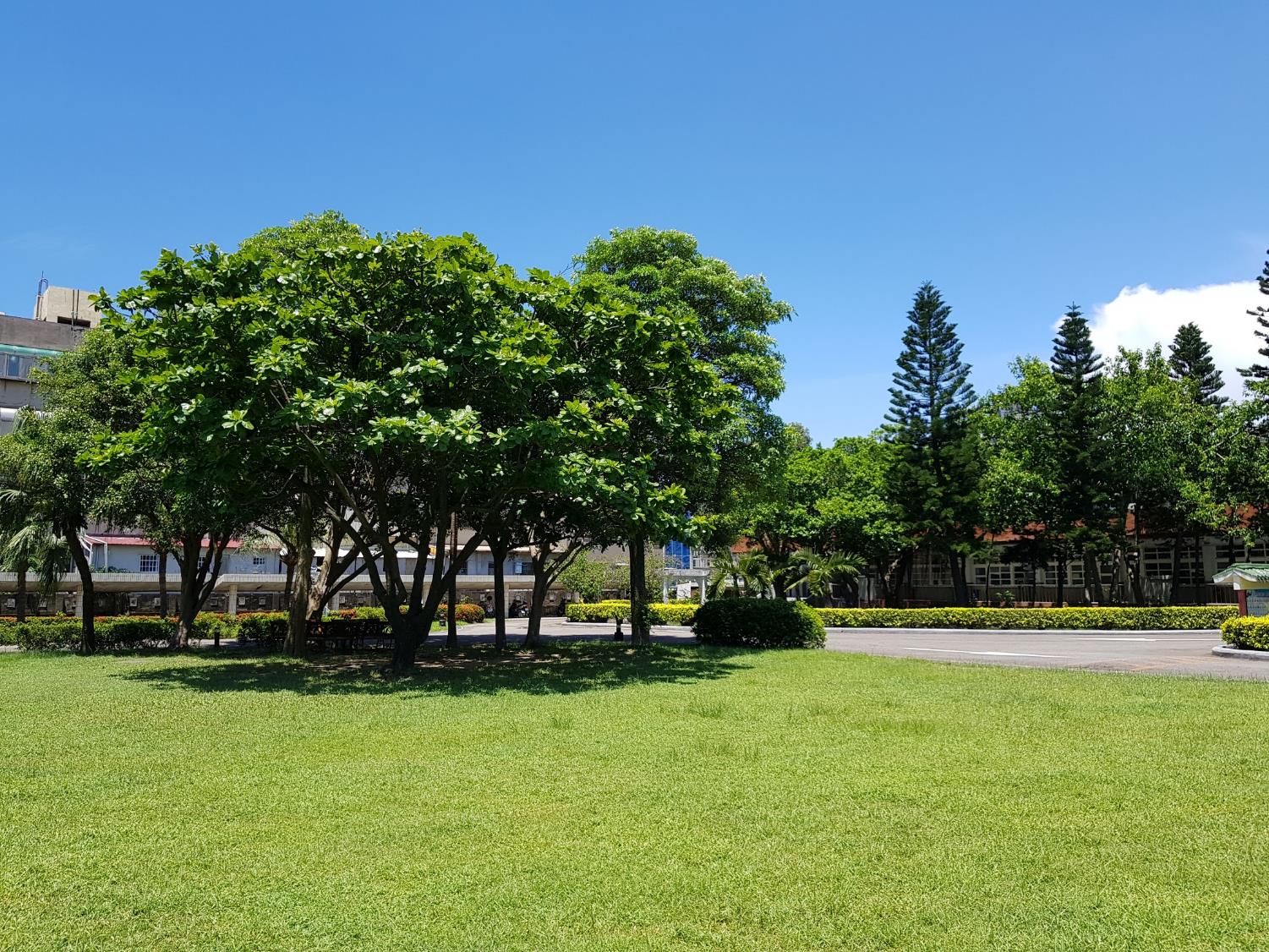 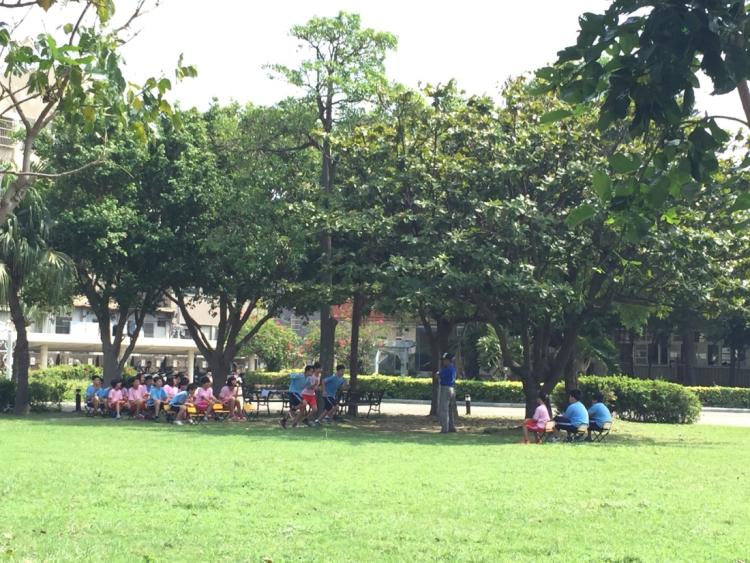 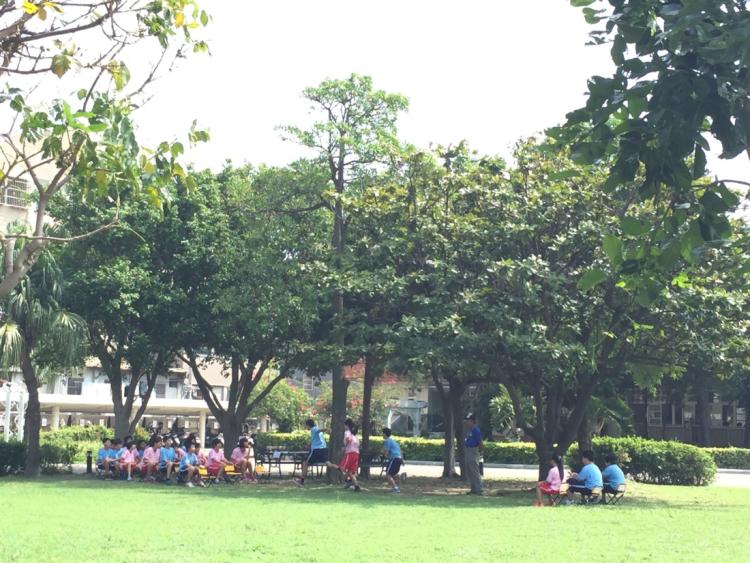 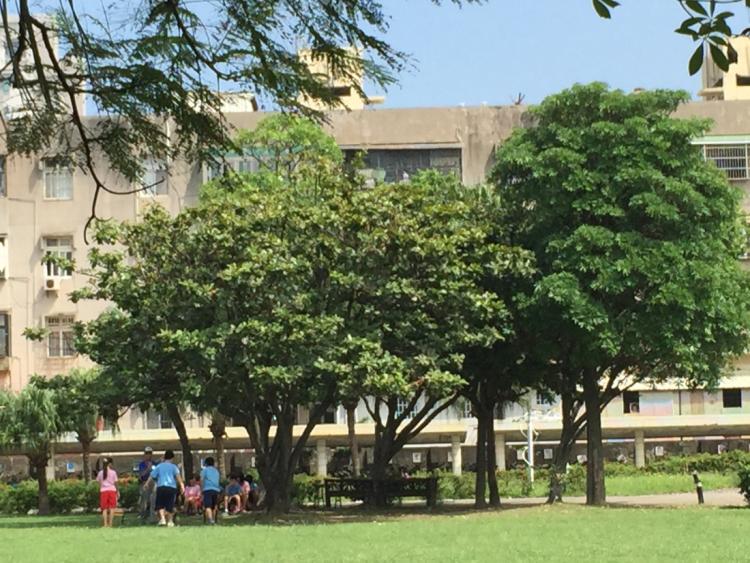 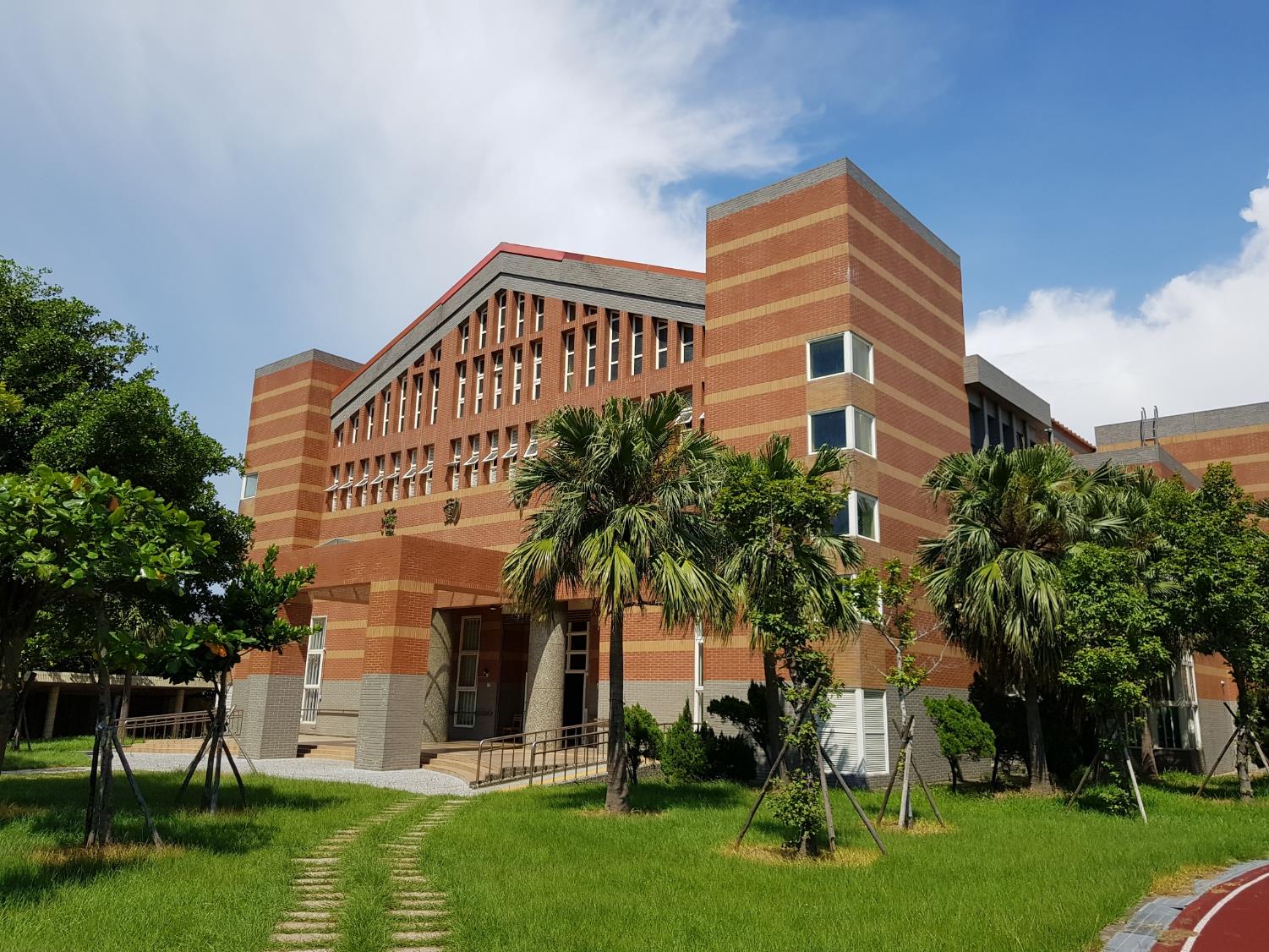 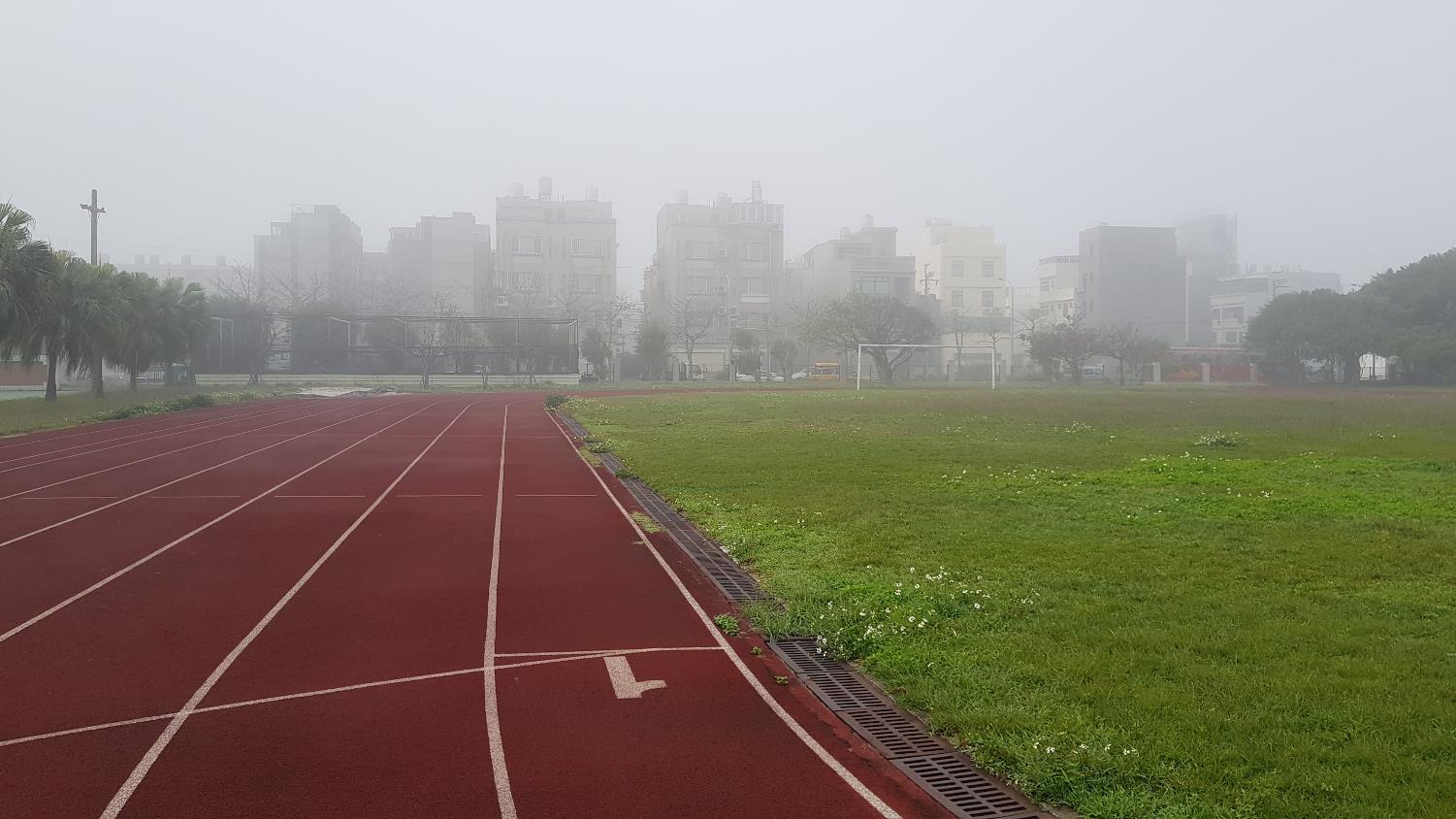 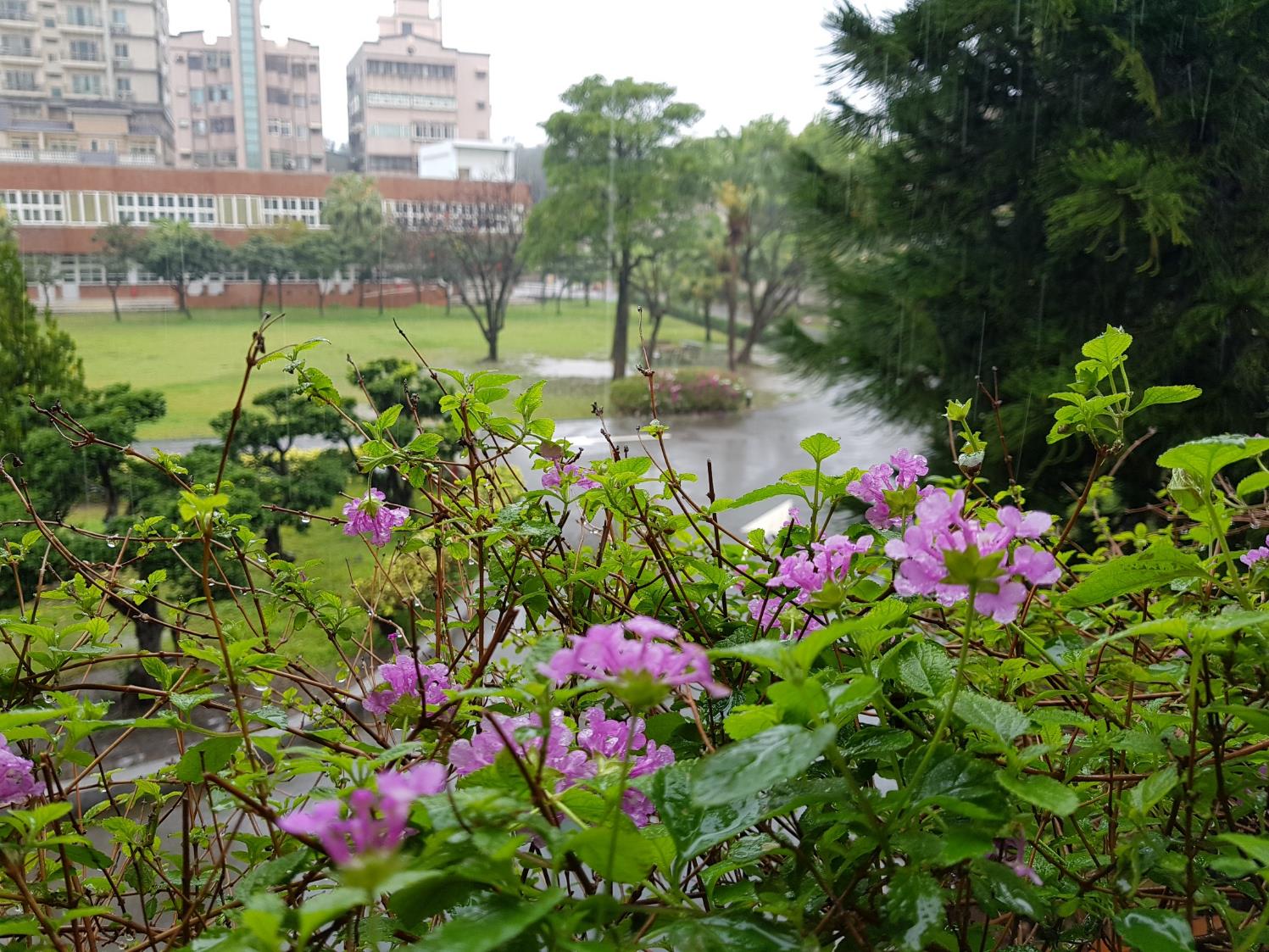 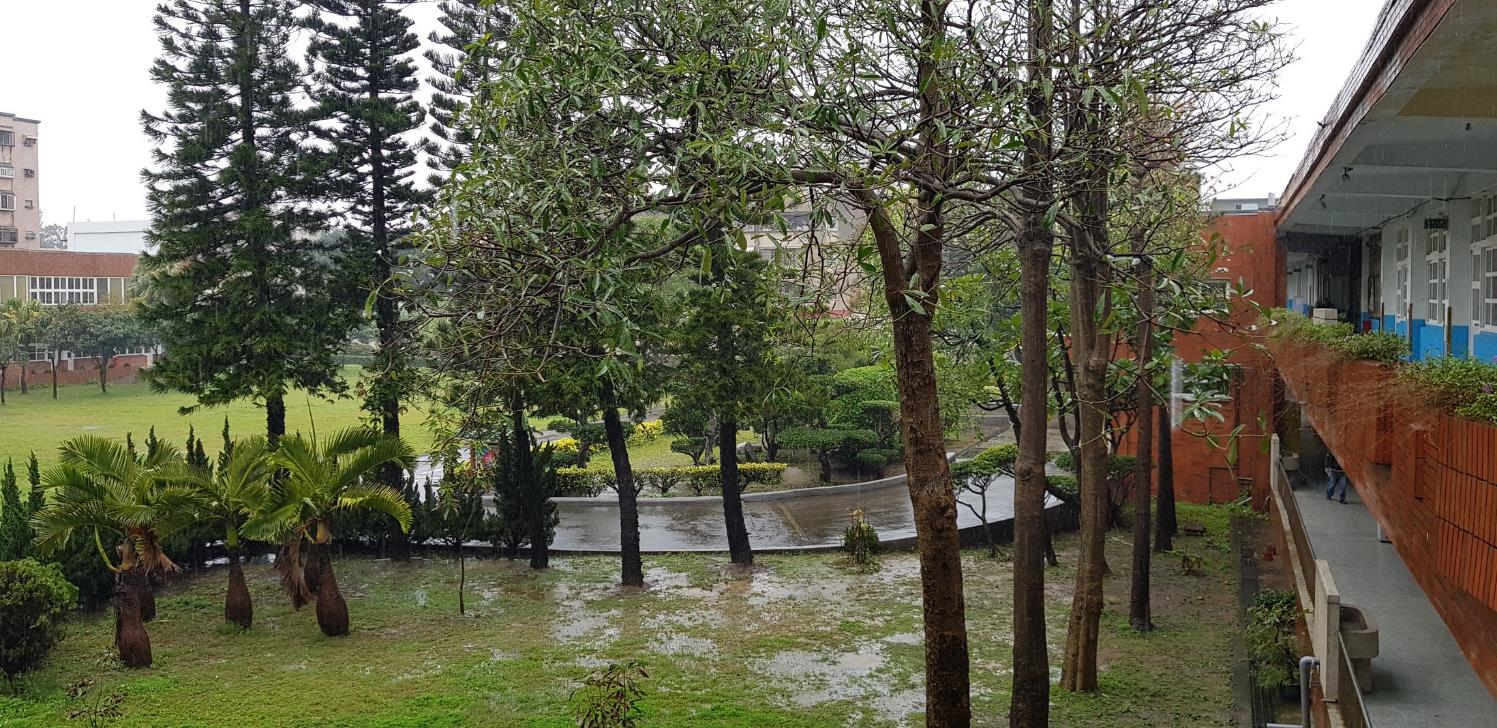 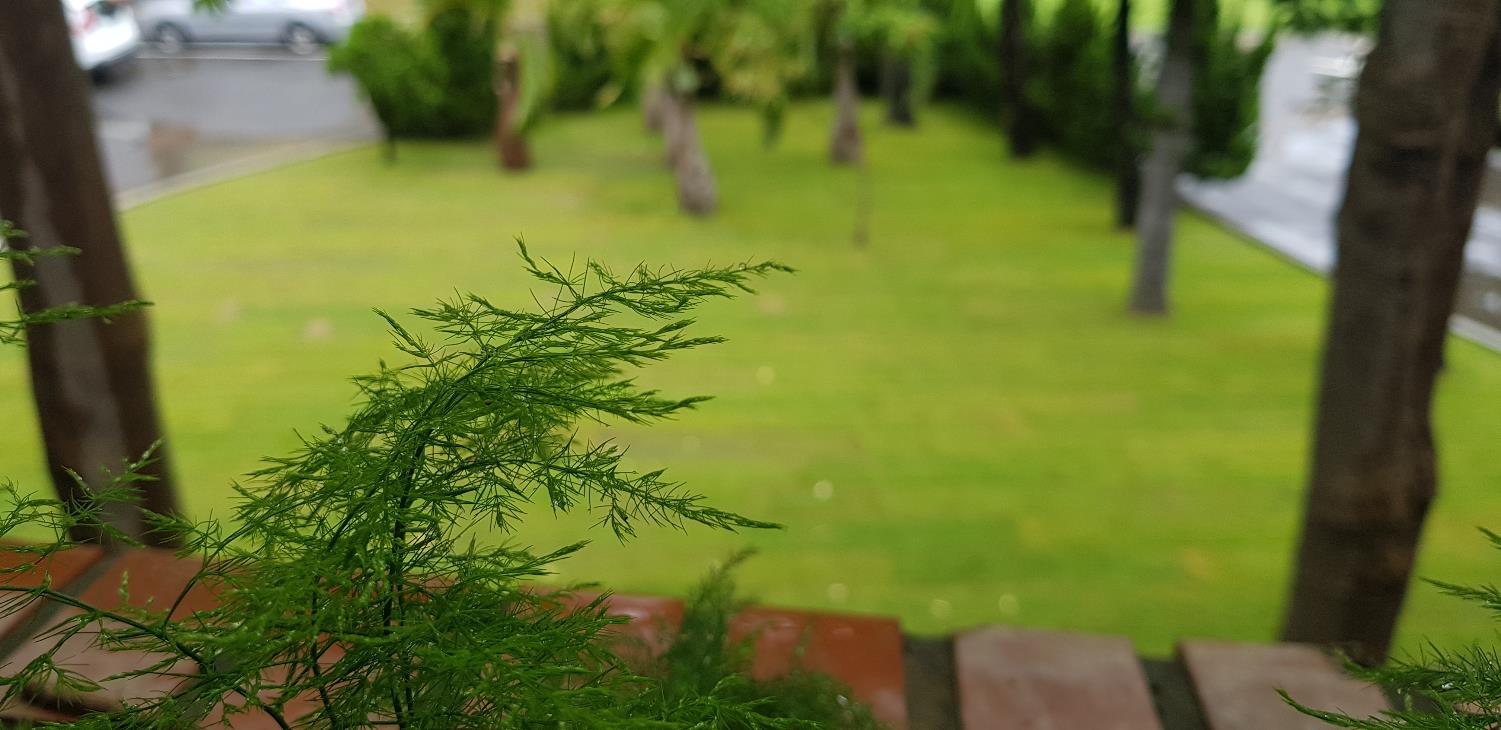 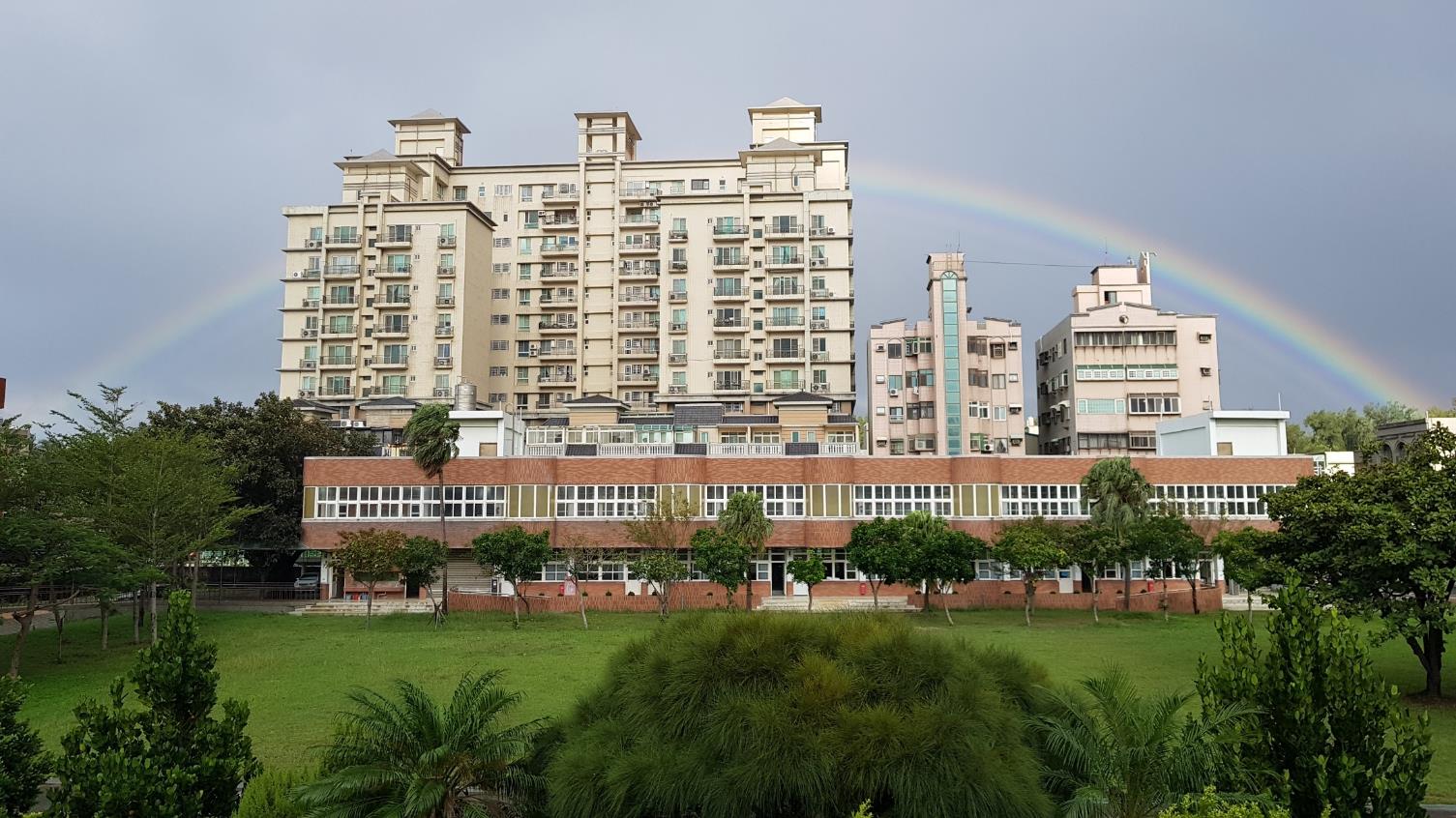 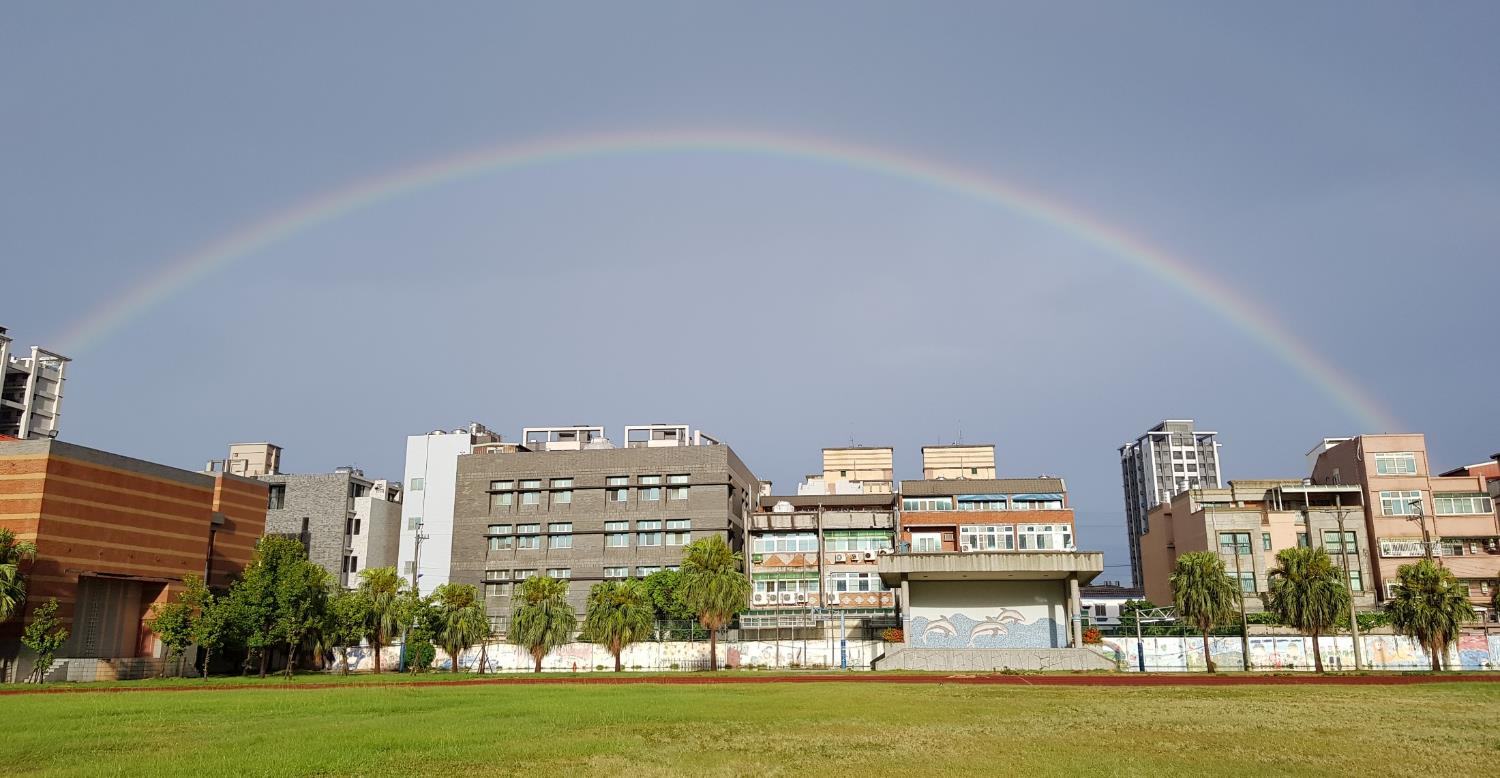 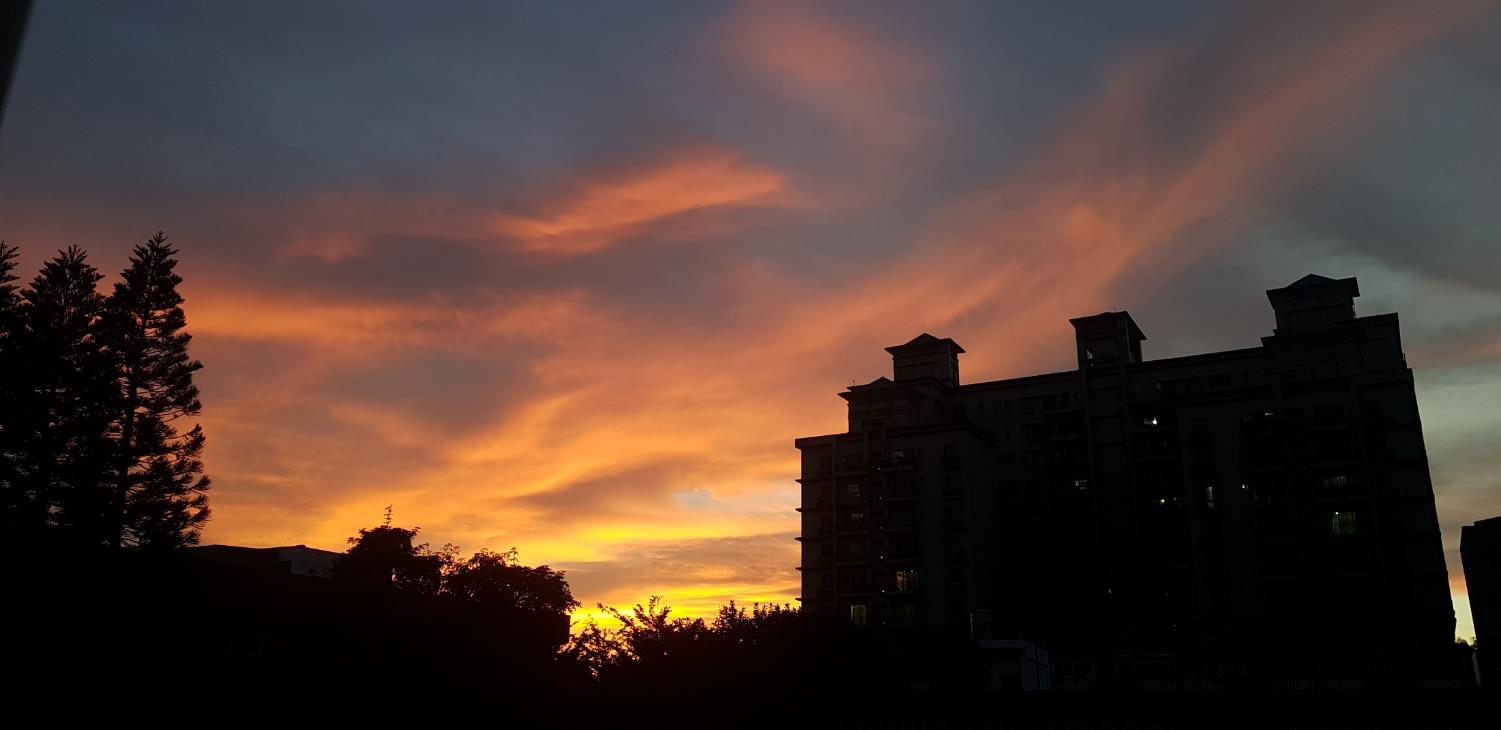 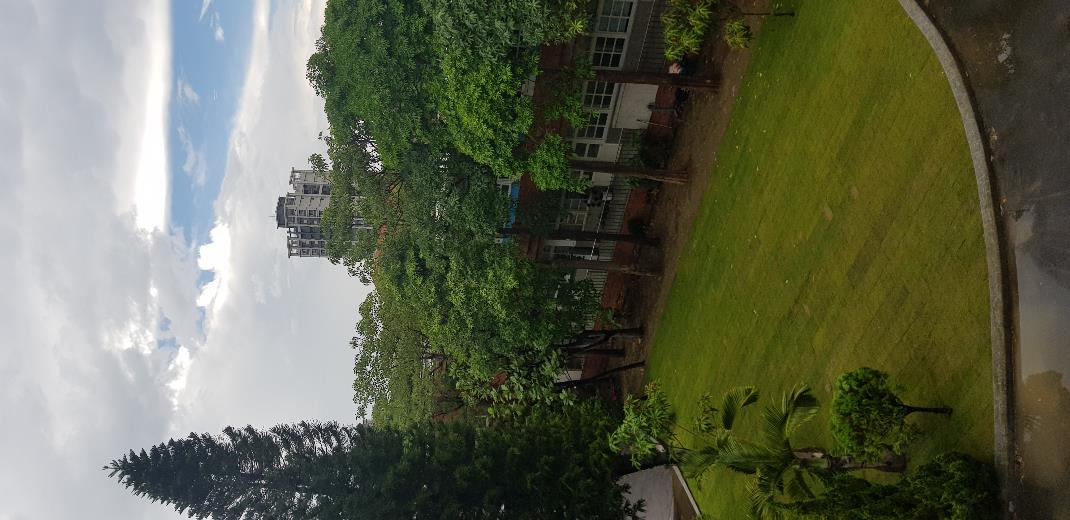 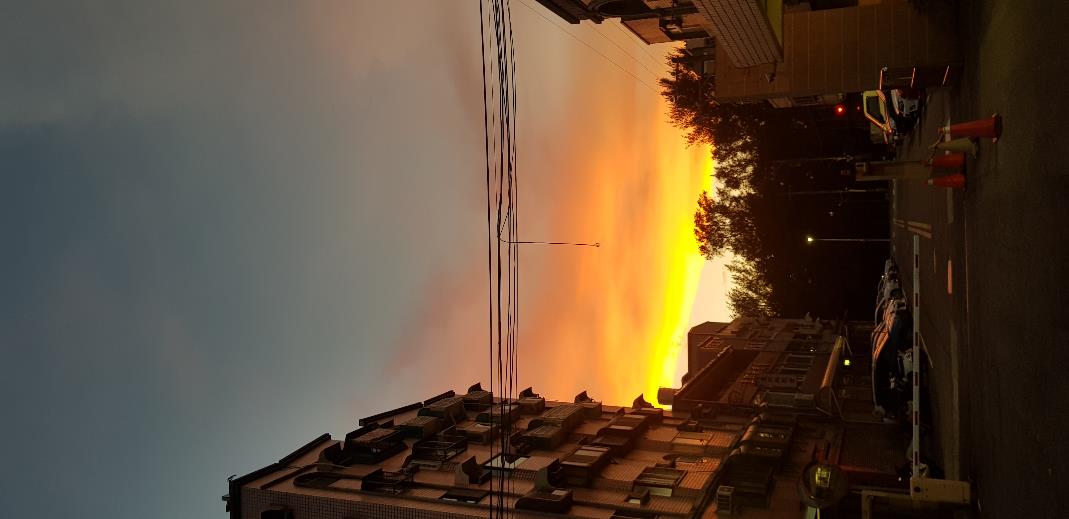 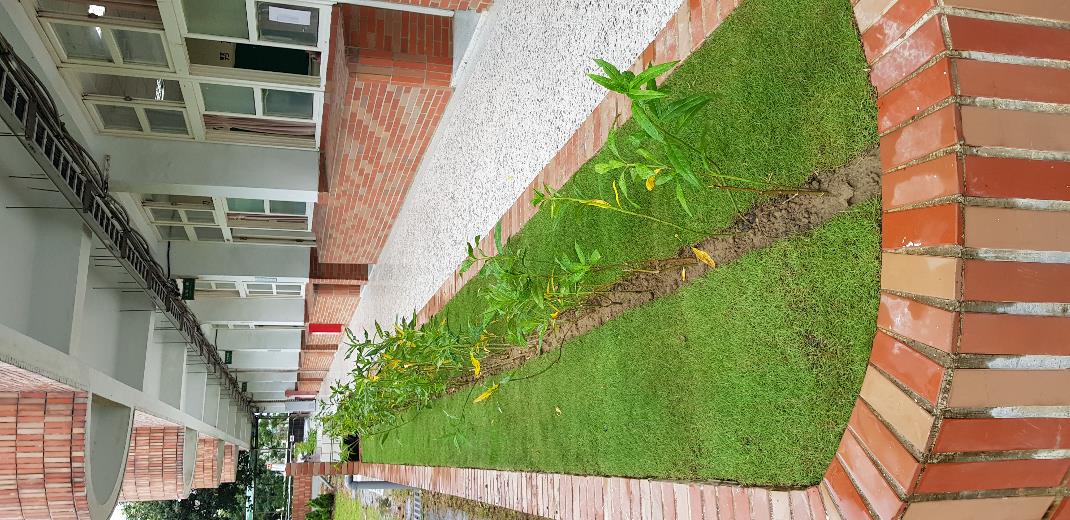 樺斑蝶吃的食物叫馬利筋。
同學們可以好好觀賞，但請勿任意迫害。
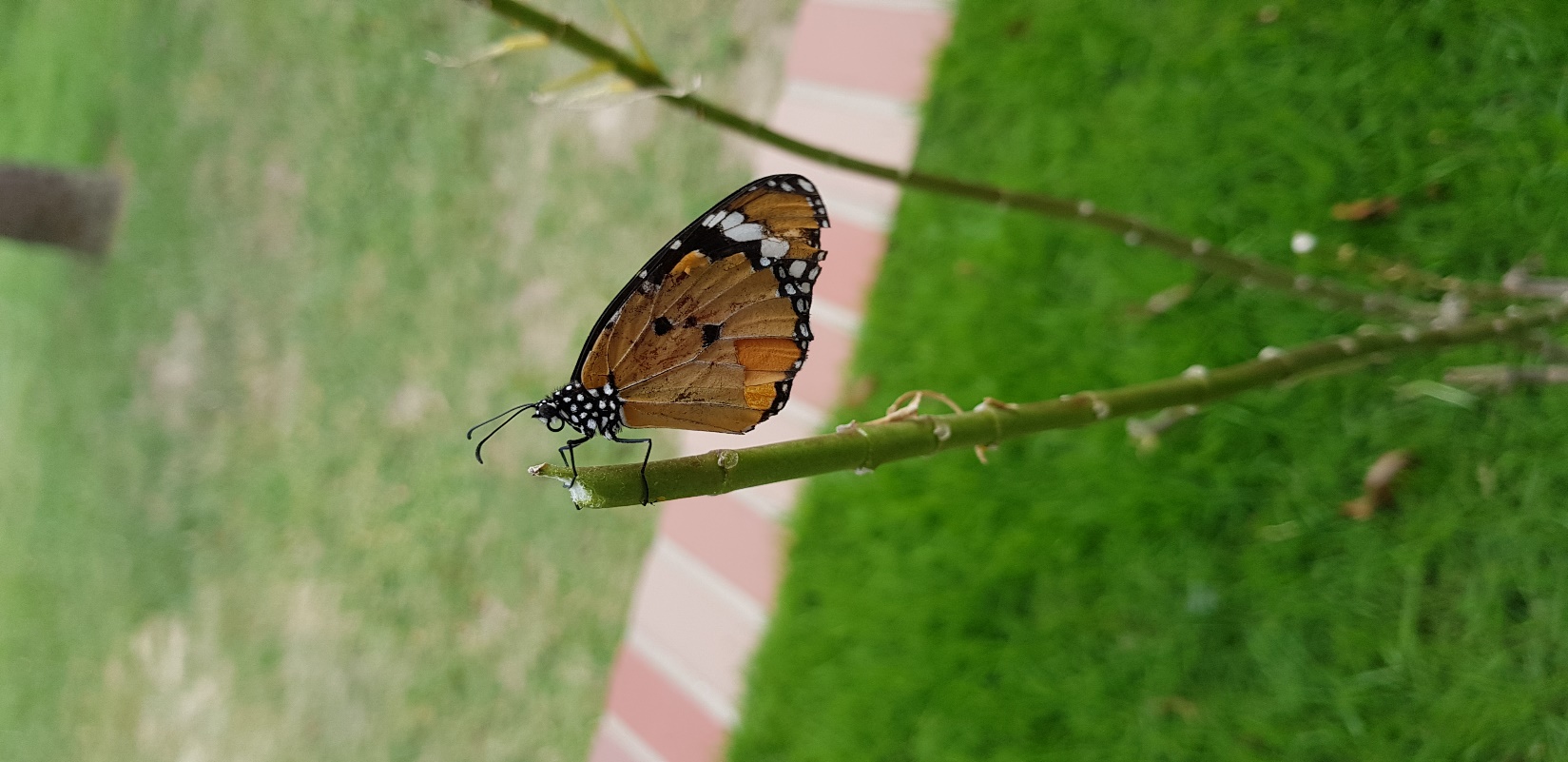 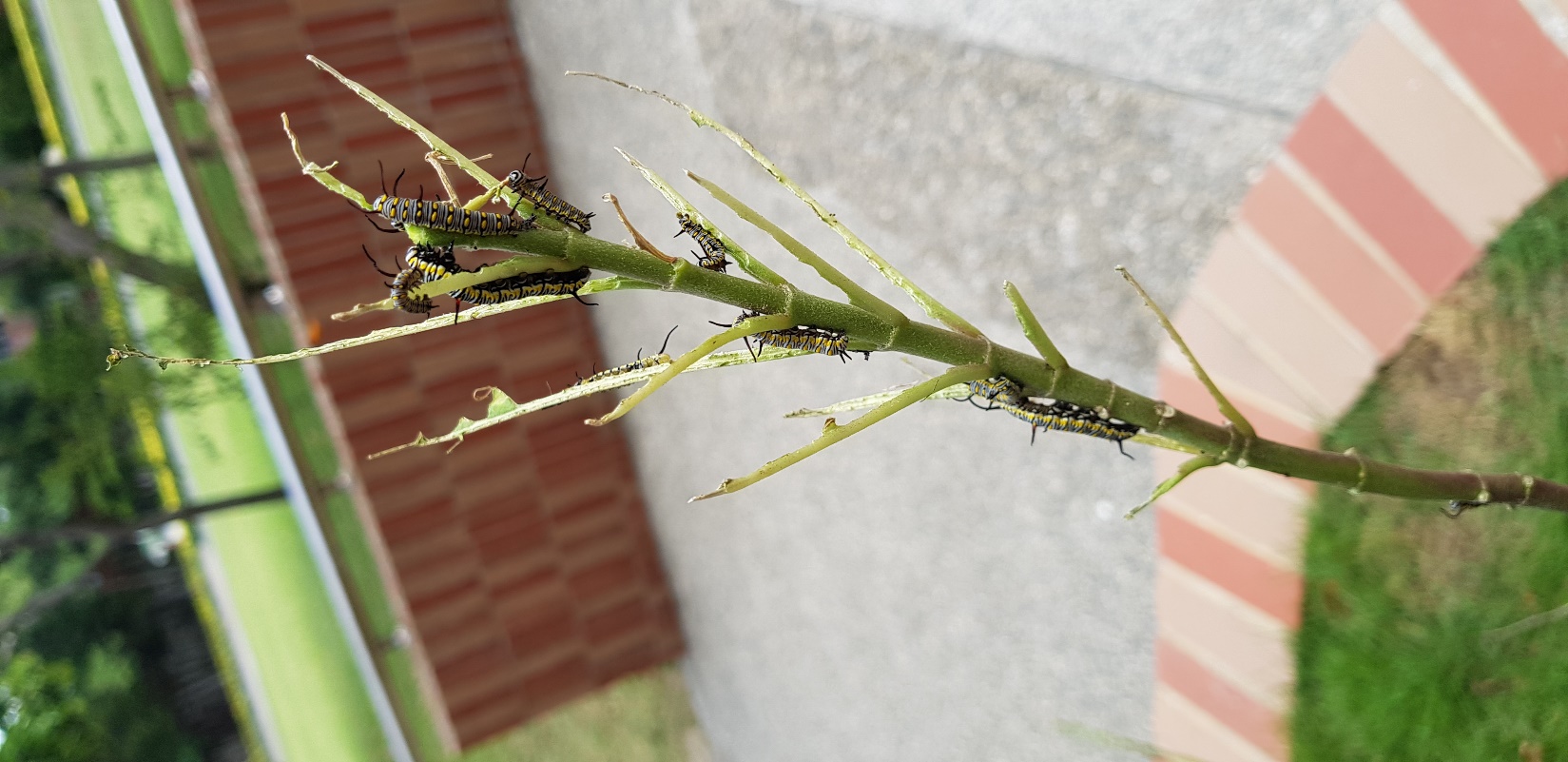 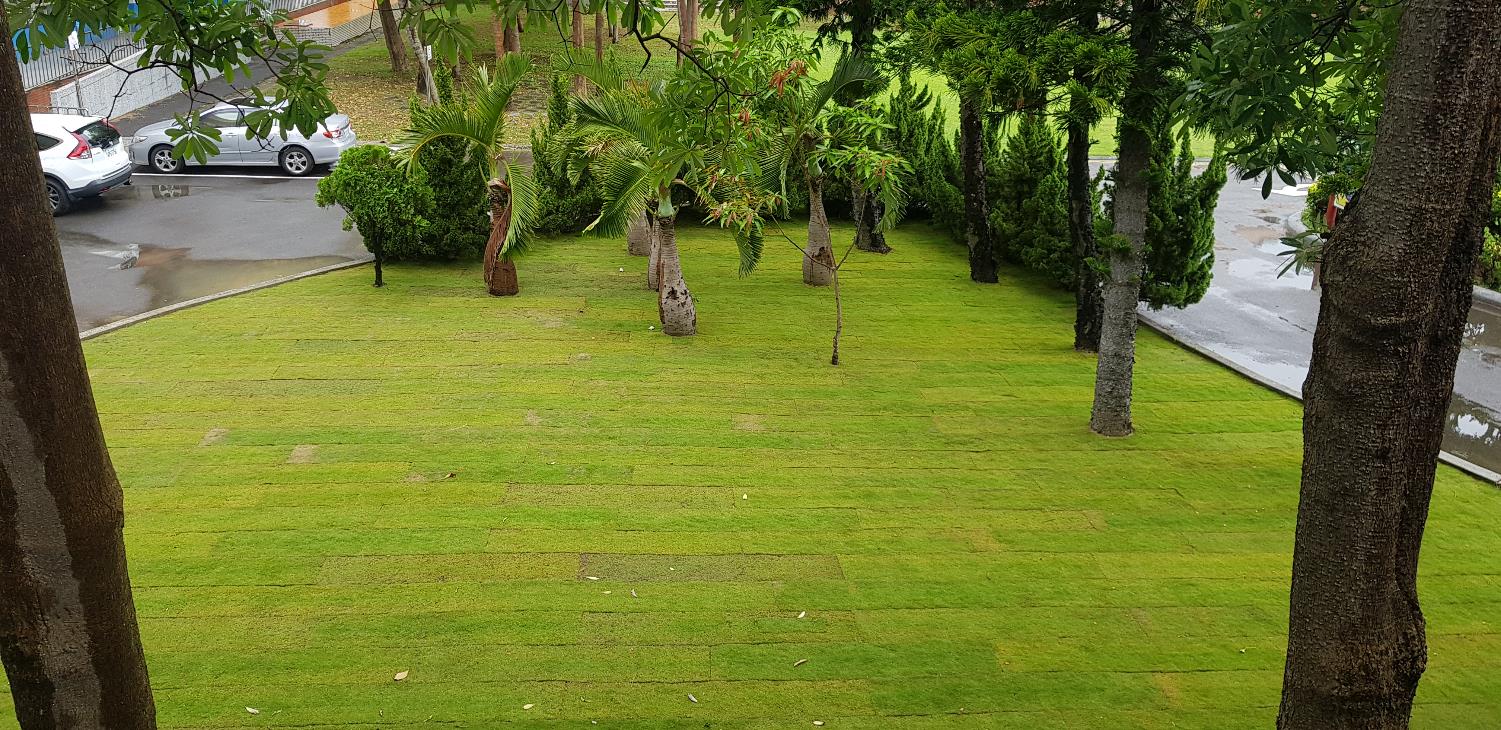 延伸閱讀~ 公視”近視狂潮”紀錄片
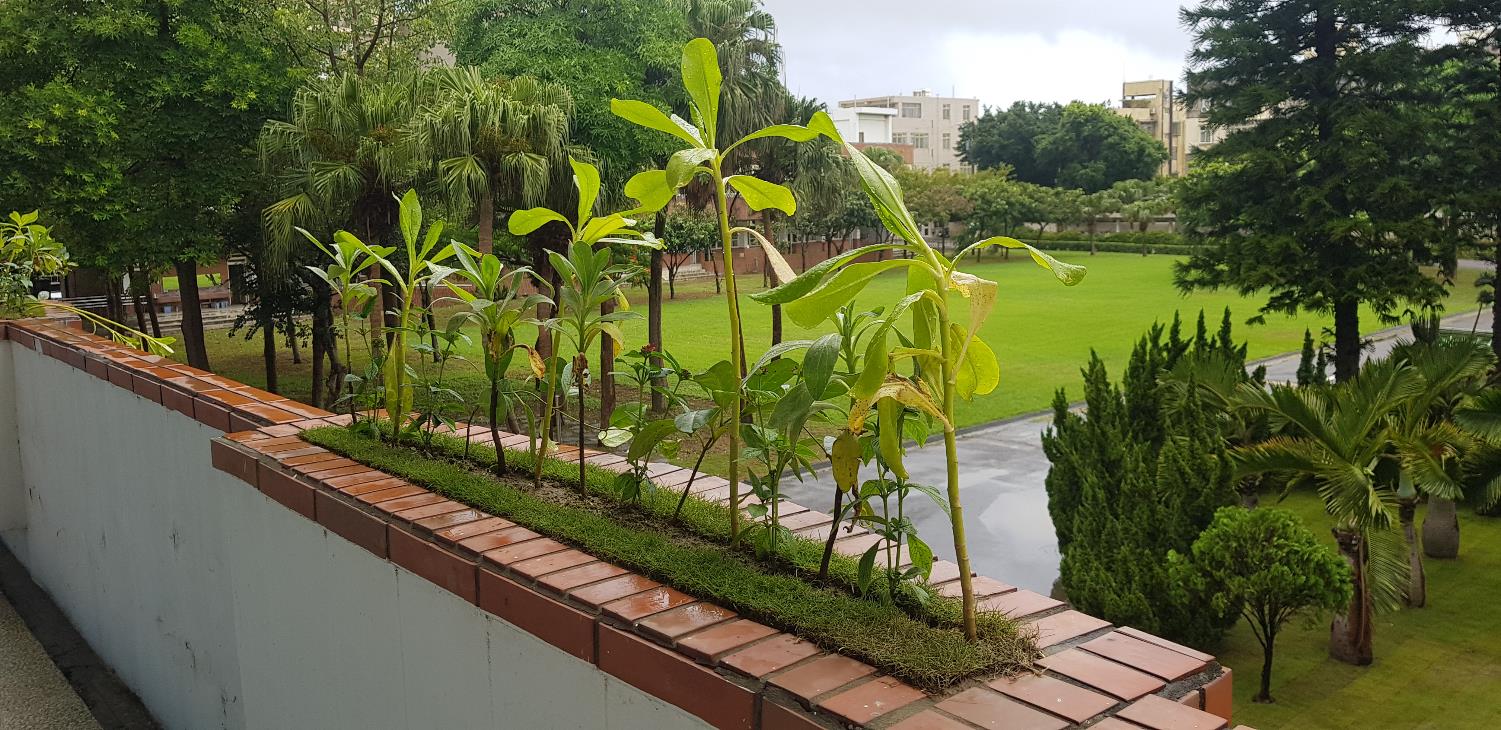 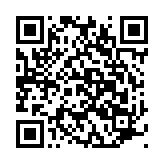 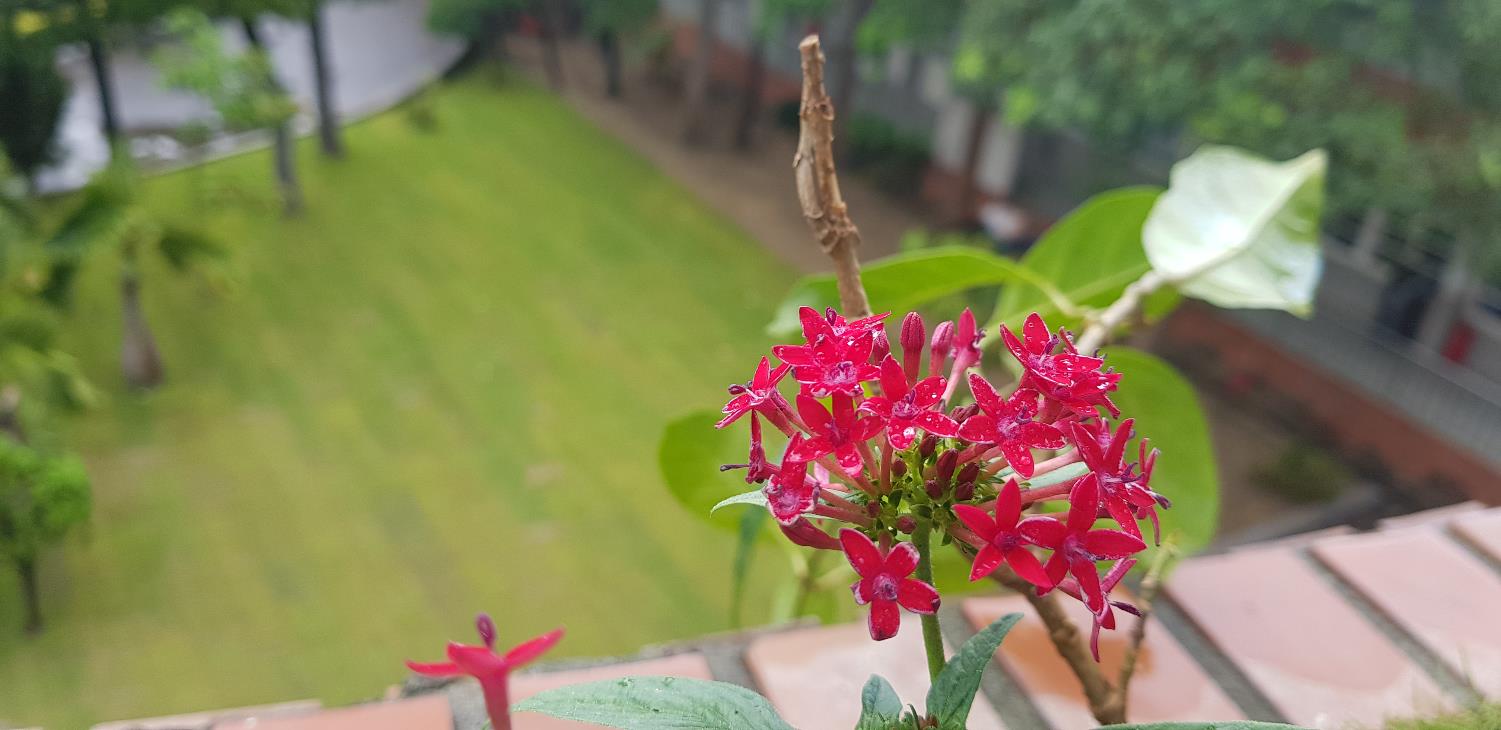 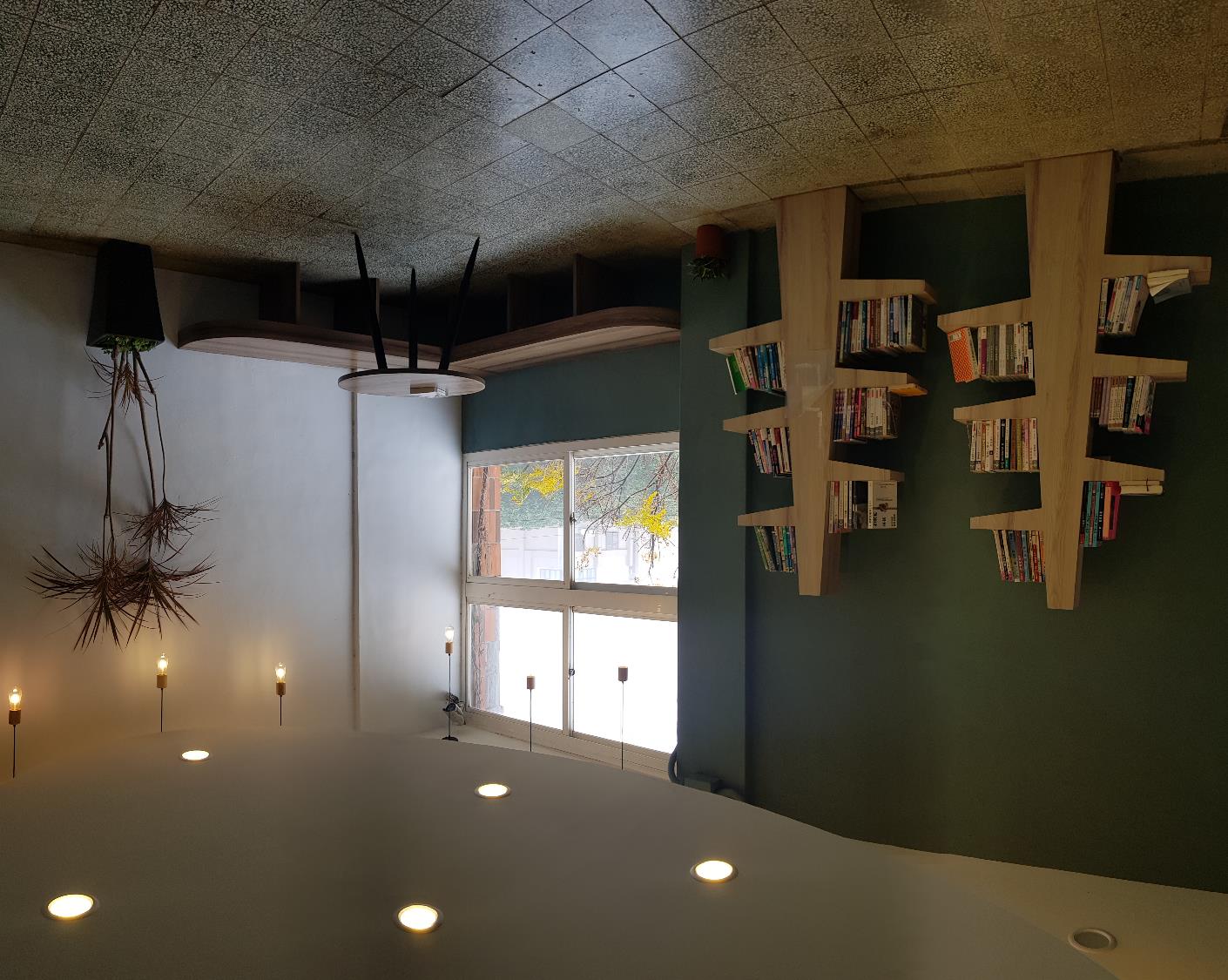 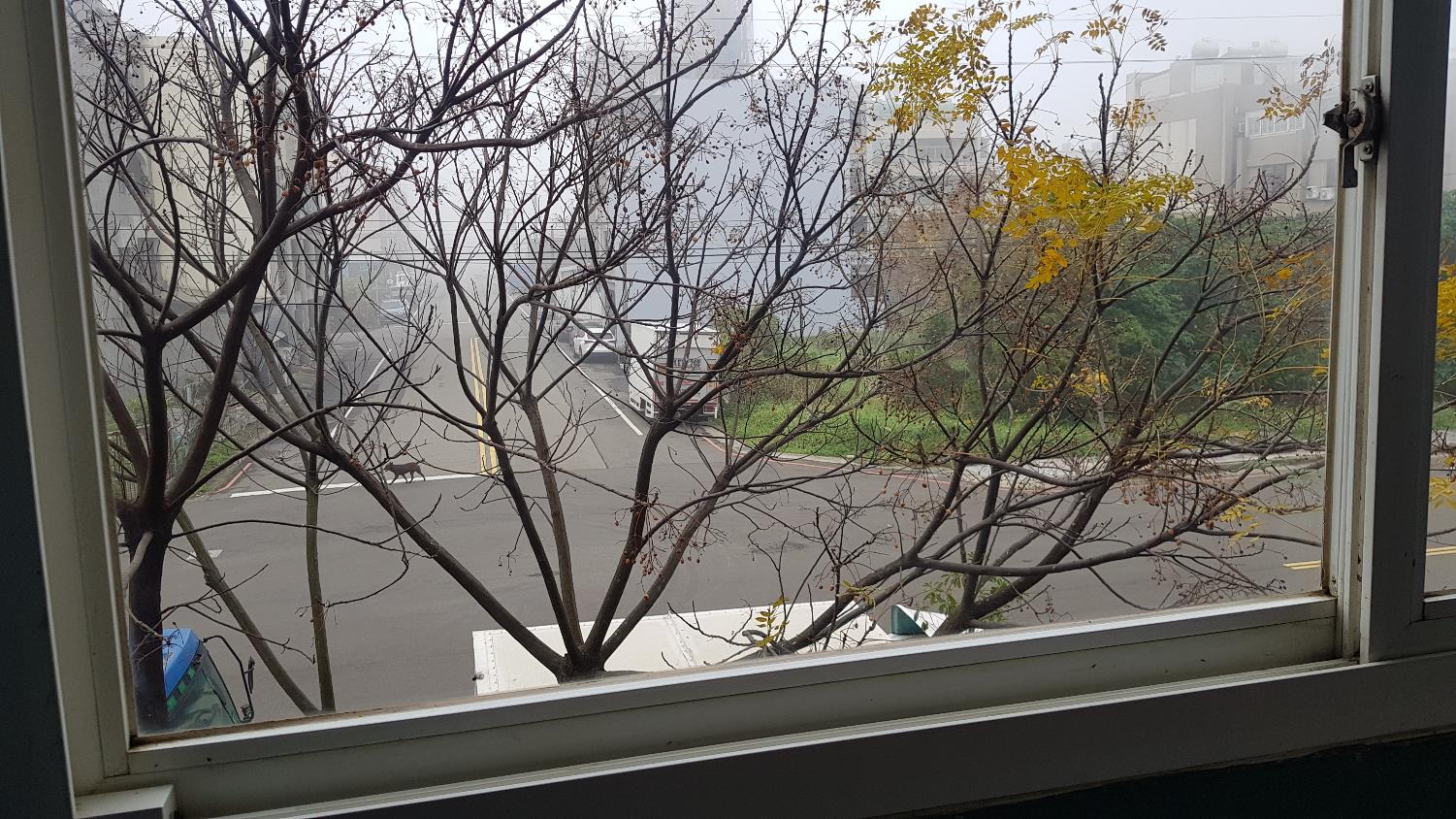 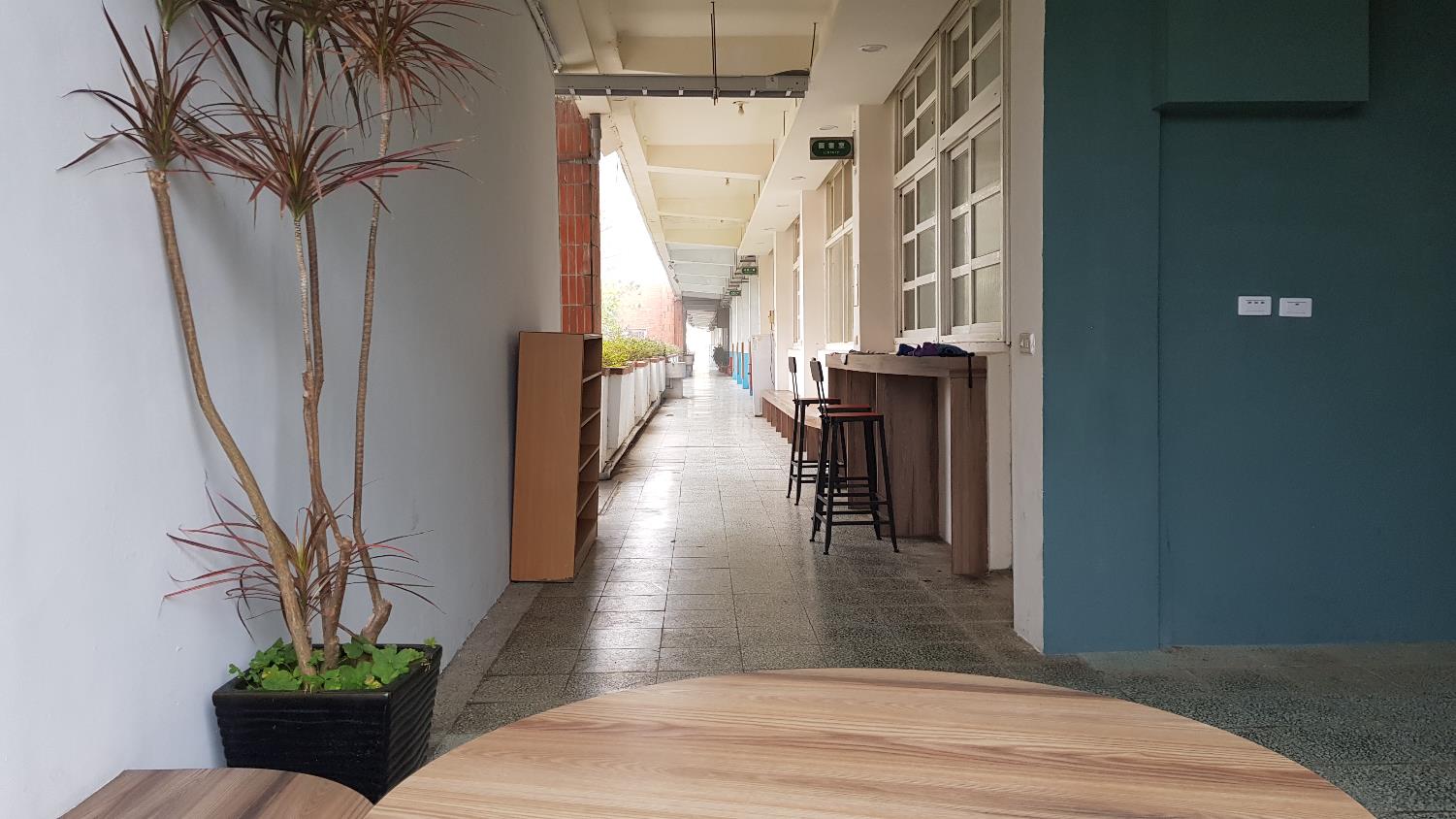 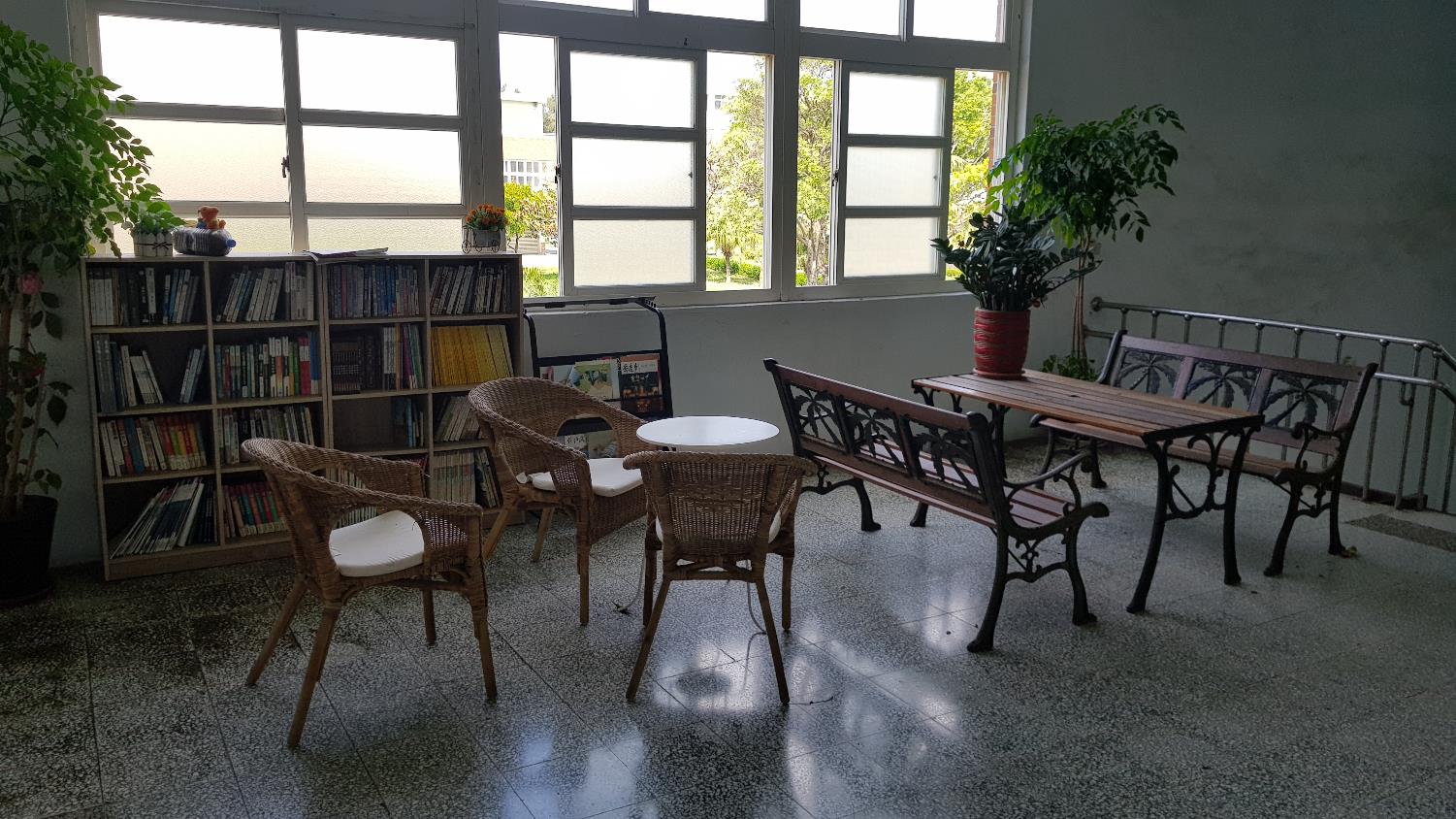 科技教室
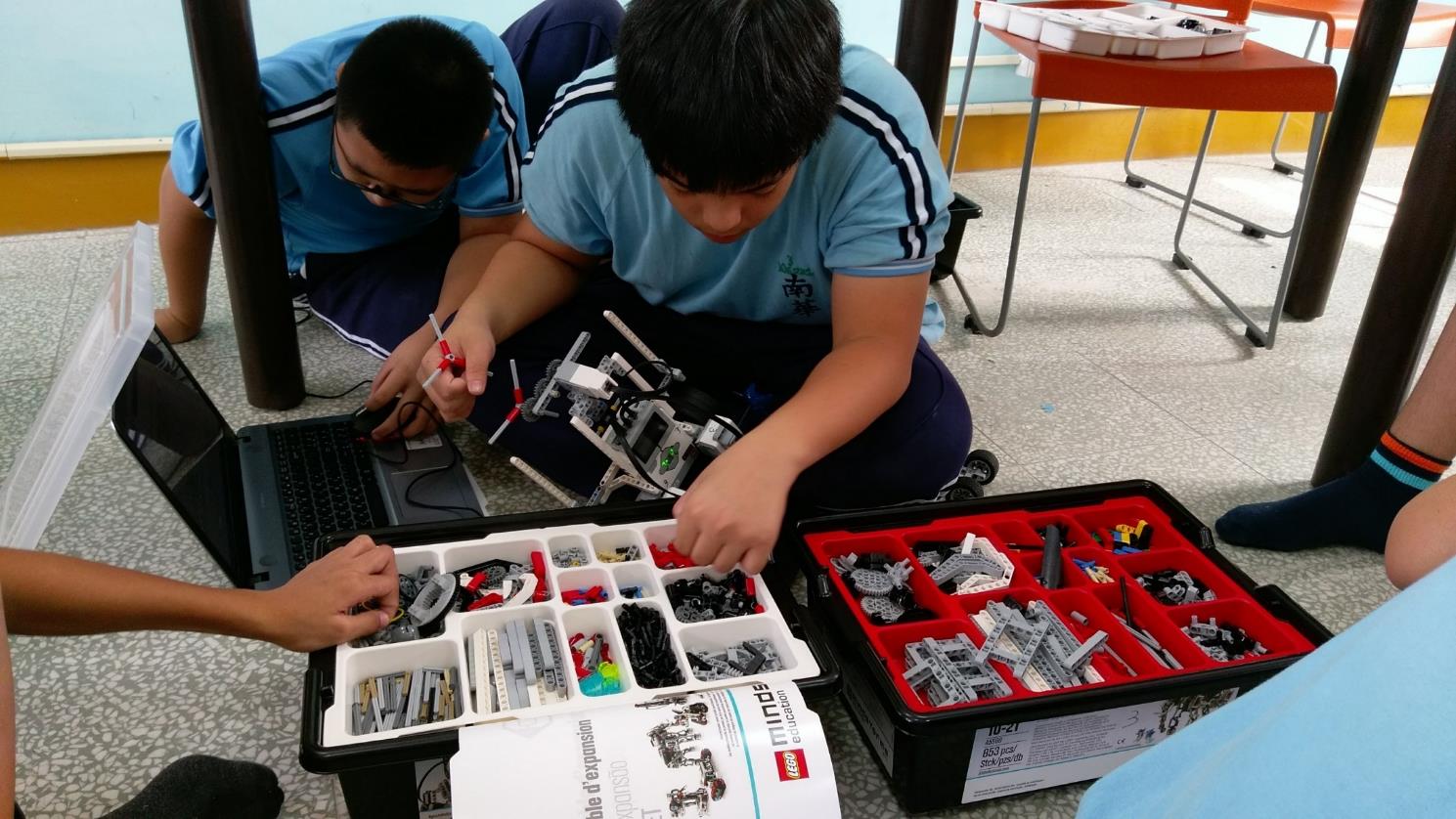 生科教室
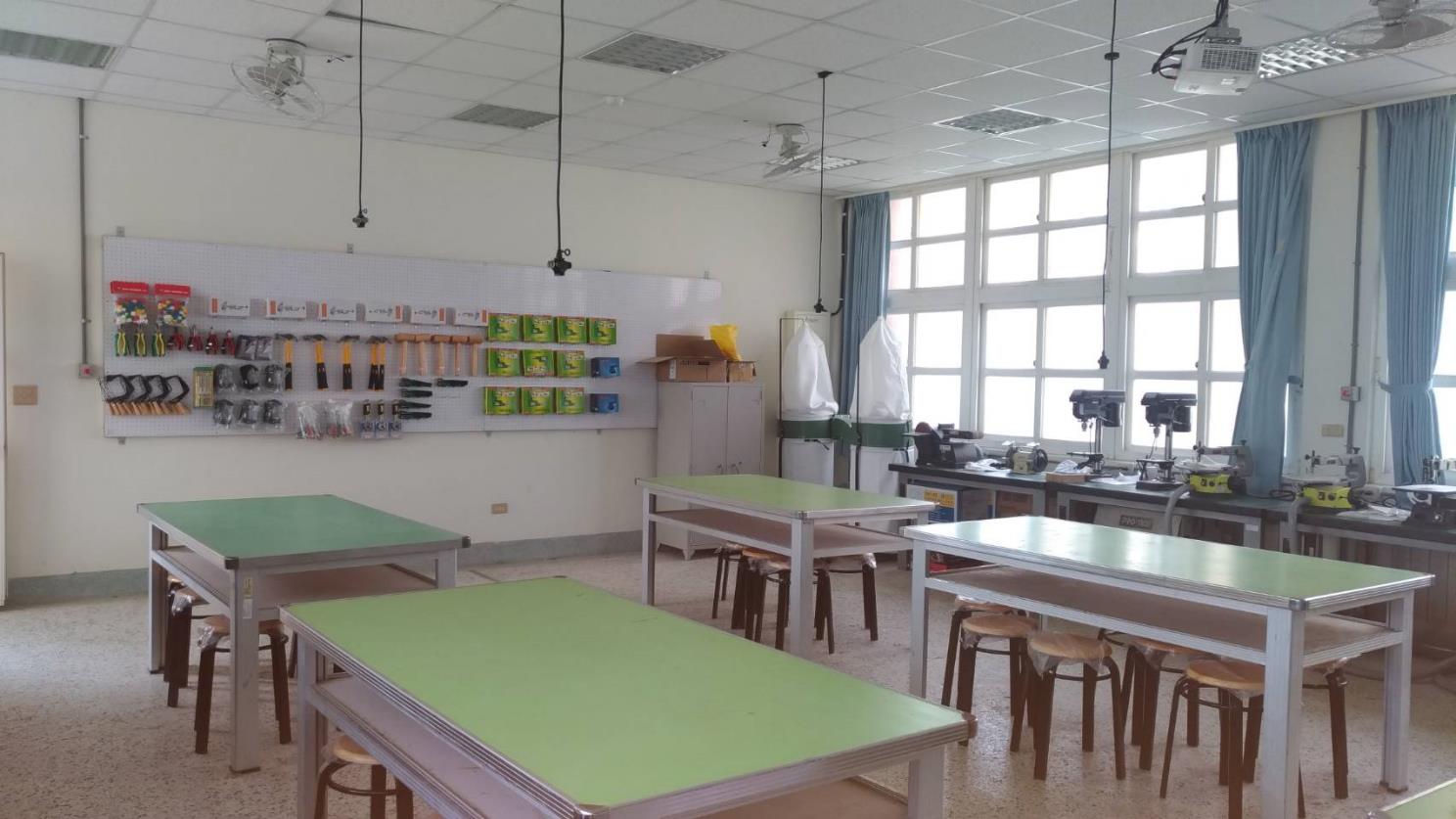 樂活教室
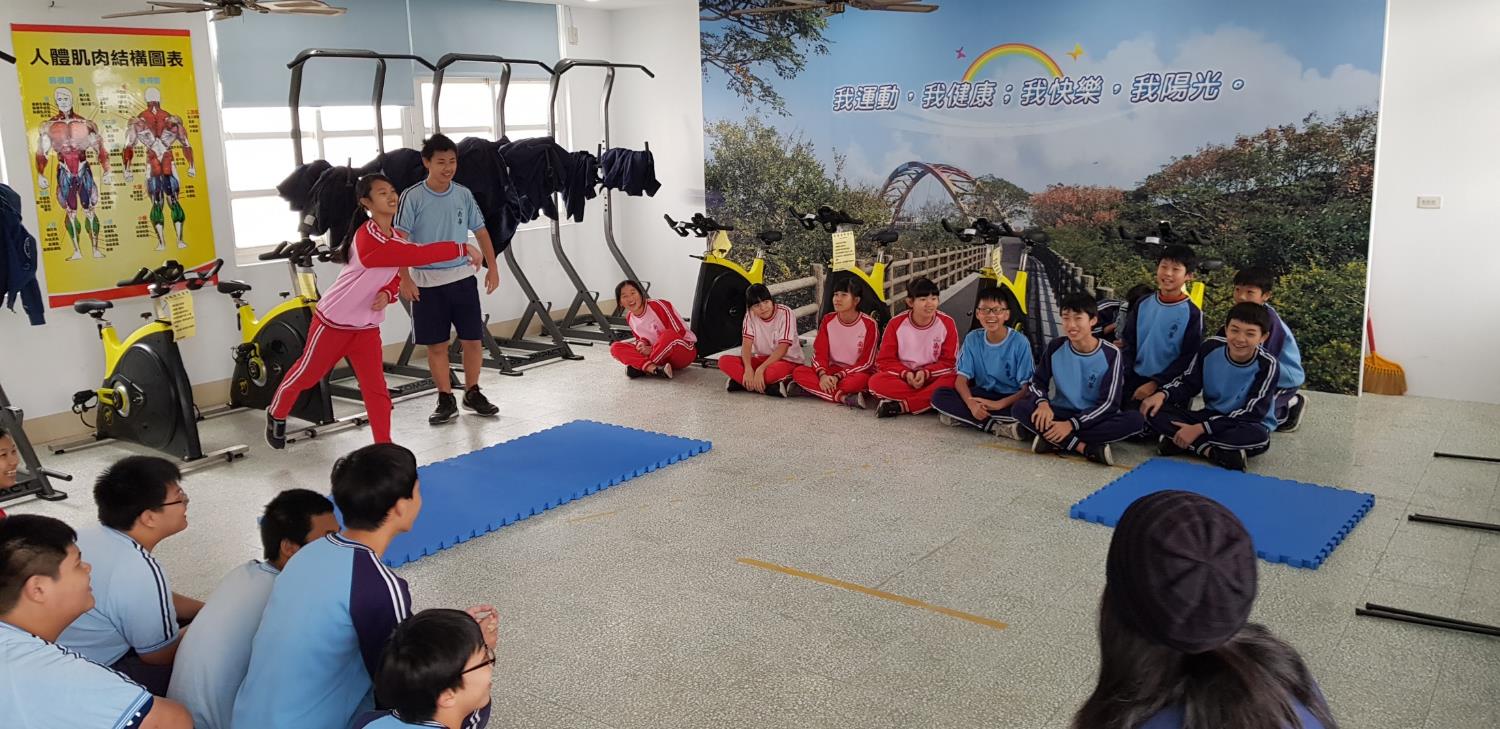 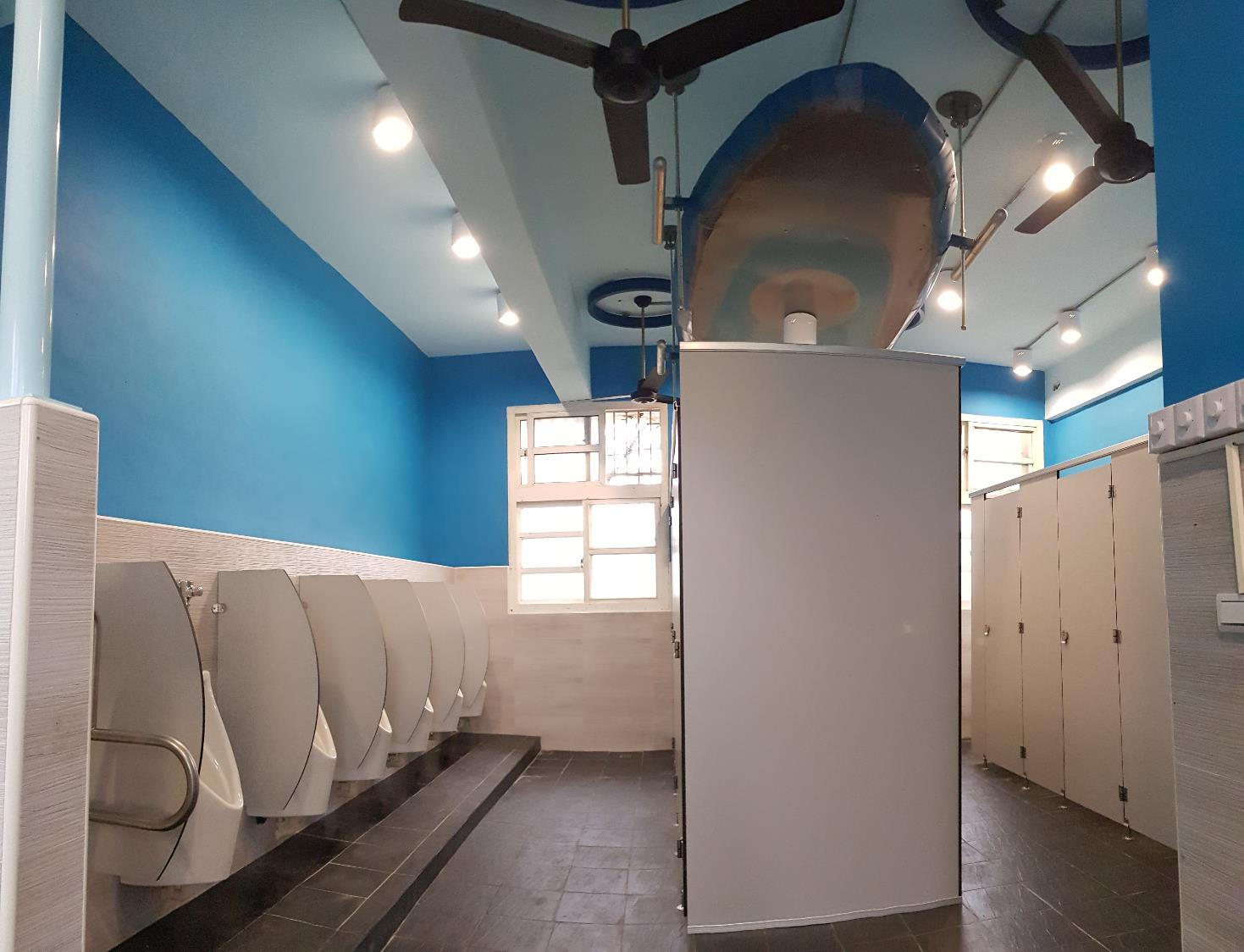 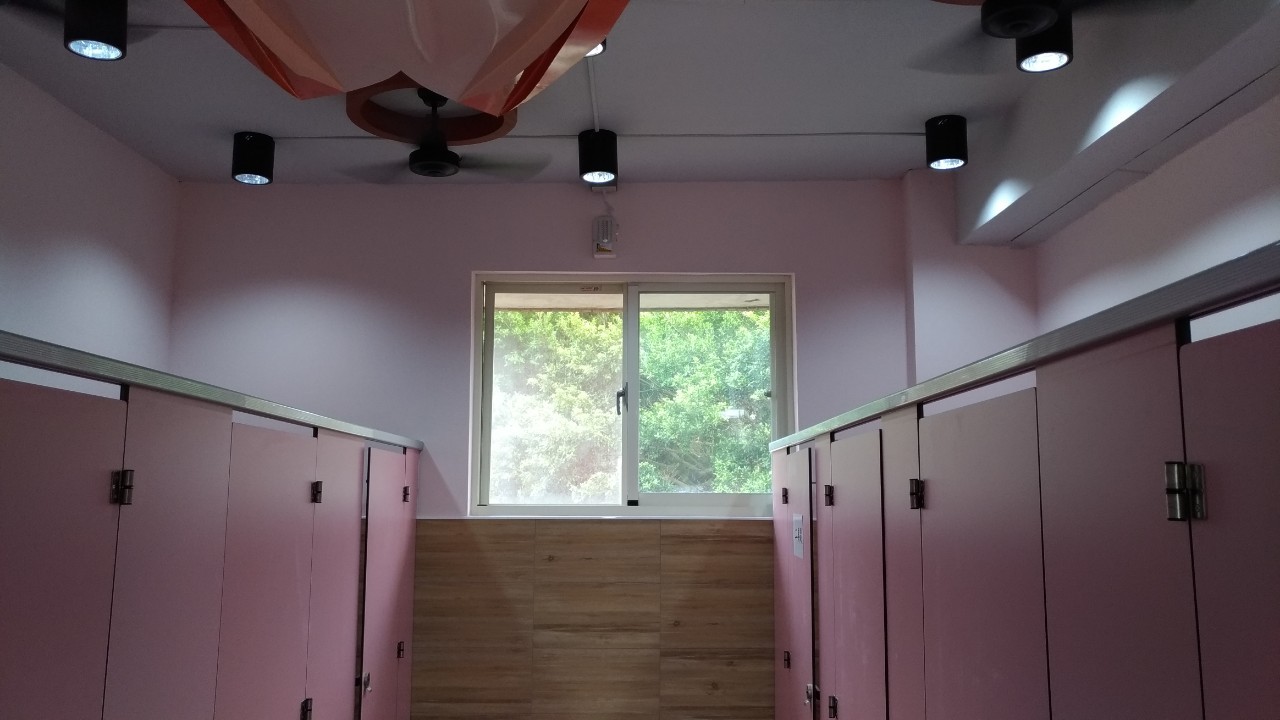 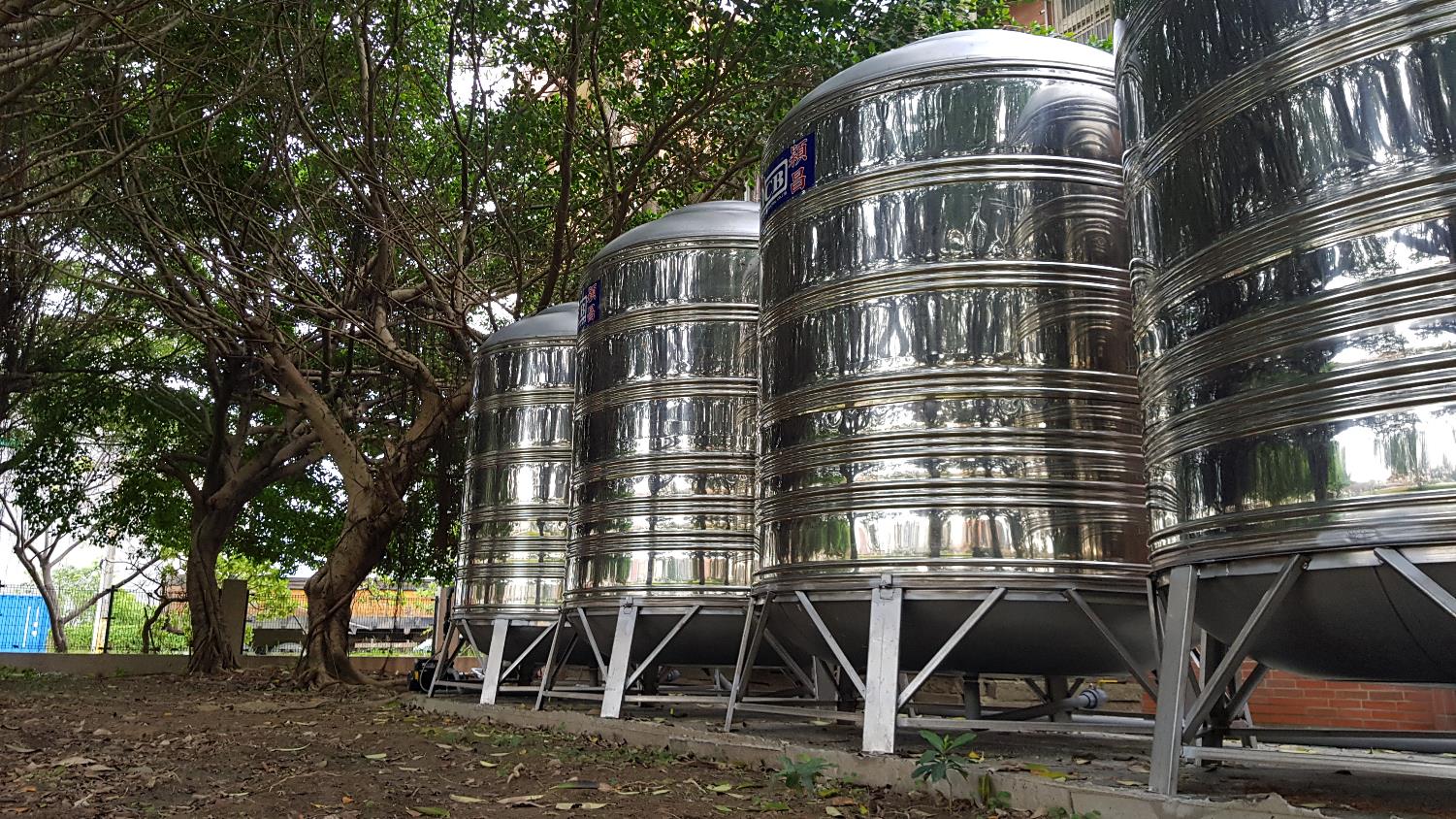 第三章

心力美
回歸教與學，
全面拚學習！
狹義：的確就是會拚升學！
廣義：我們要拚學習，拚適性揚才的學習，拚努力拉抬所有程度學生的學習！
今年，拔尖扶弱更亮眼，根本寫歷史！5C比率創新低5A+4A創新高
本校學生圖像~從校訓衍生的關鍵五力
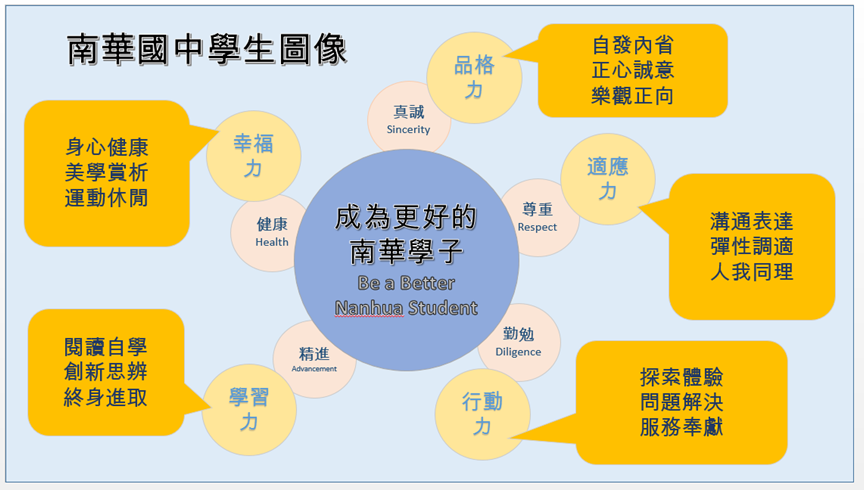 本校12年國教彈性課程
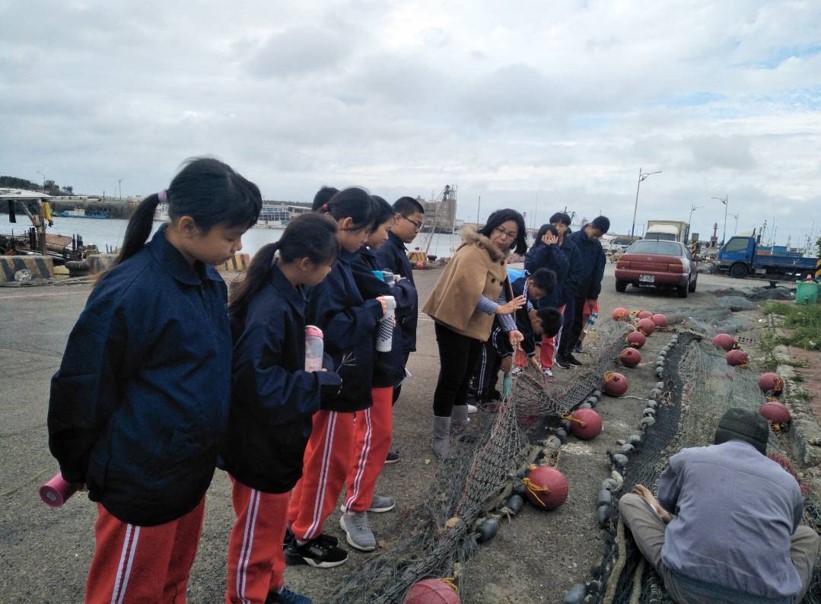 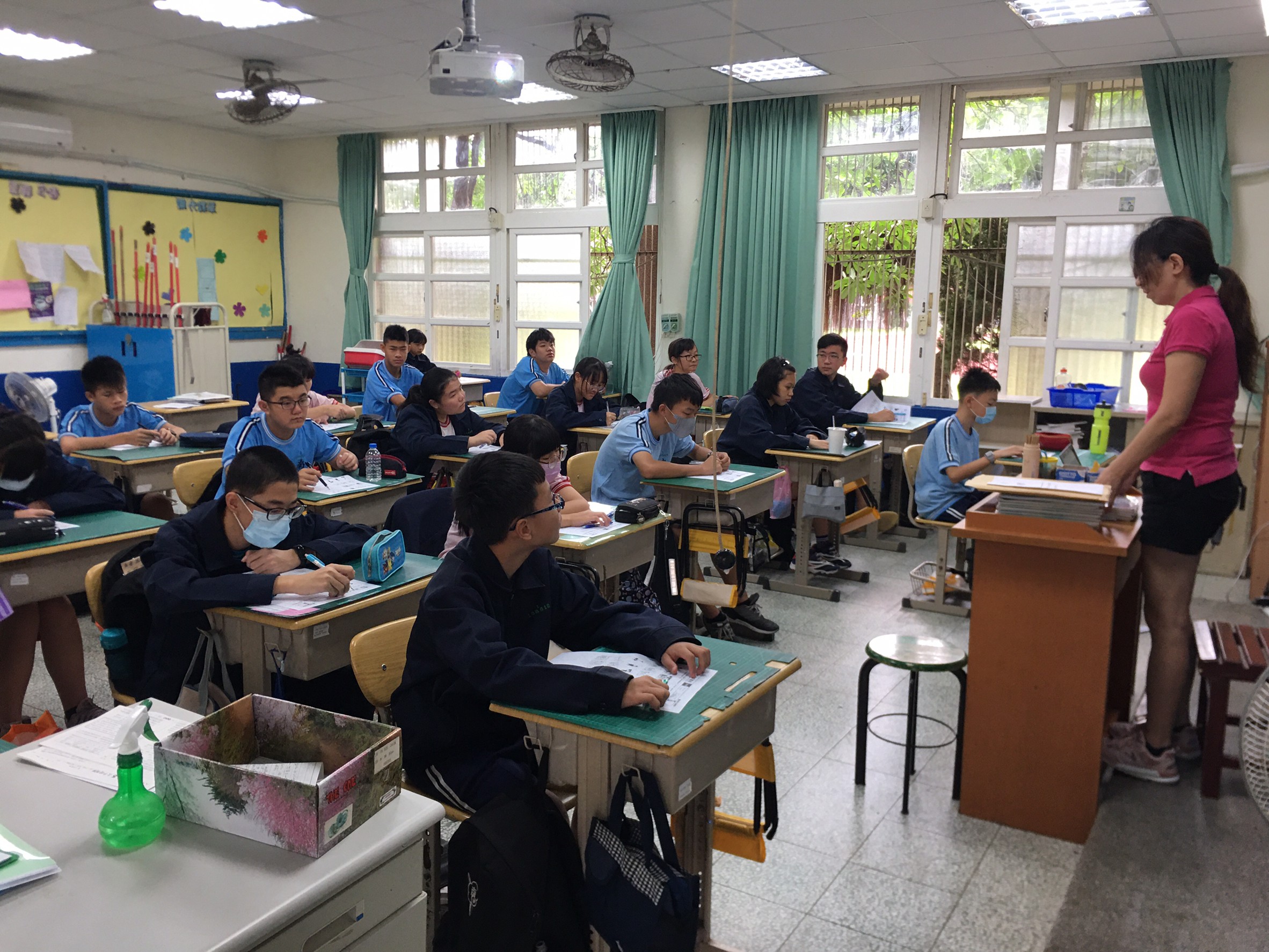 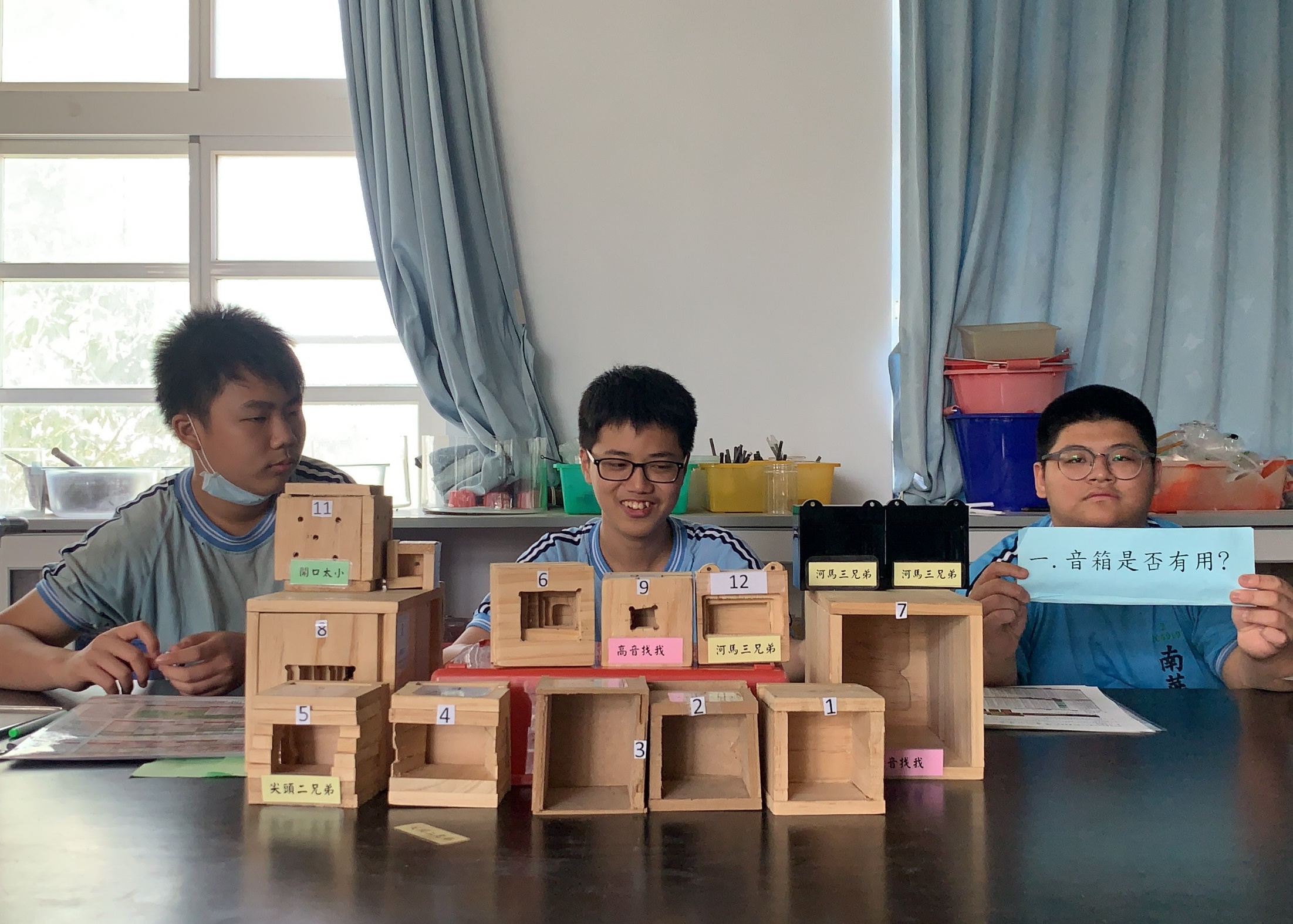 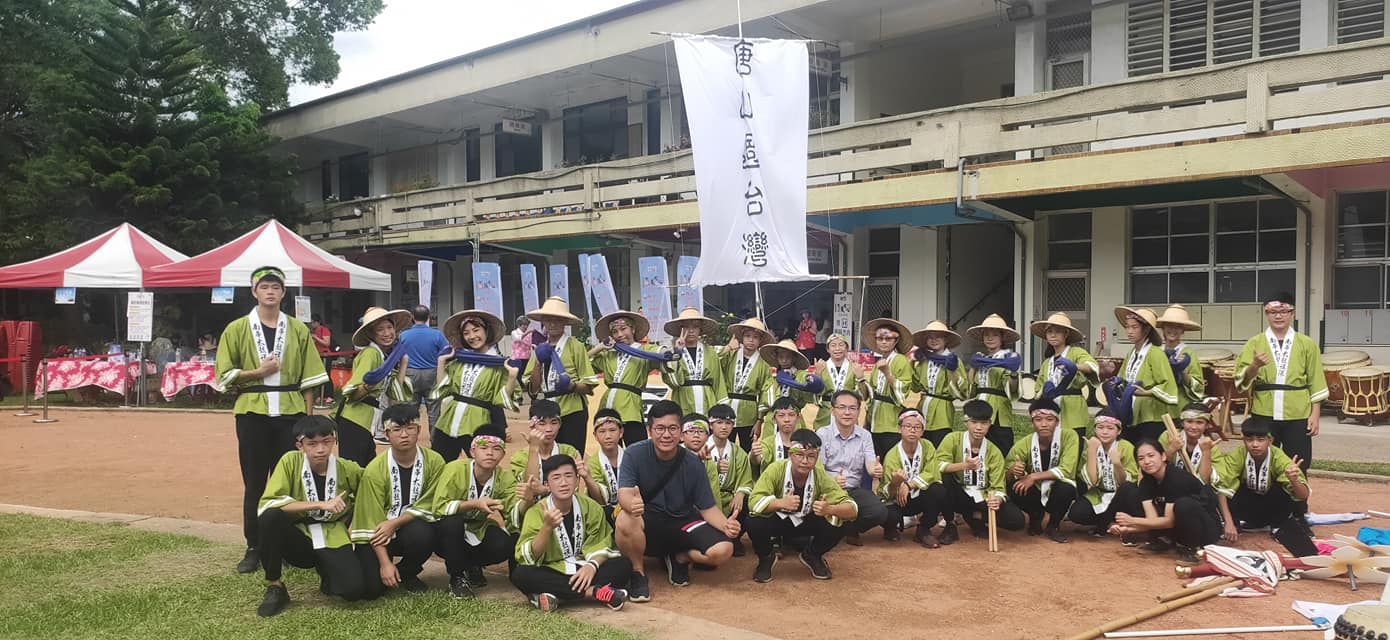 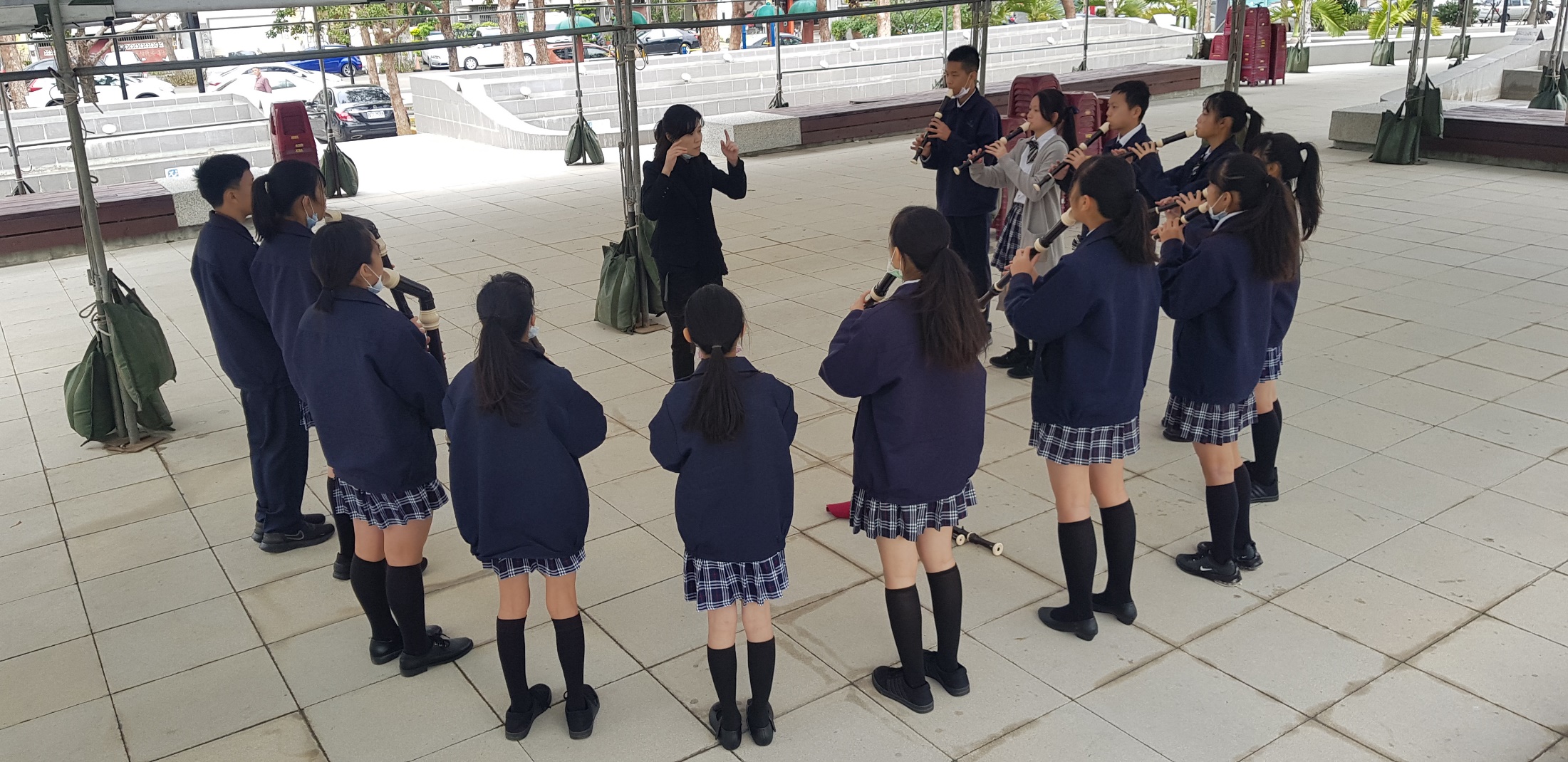 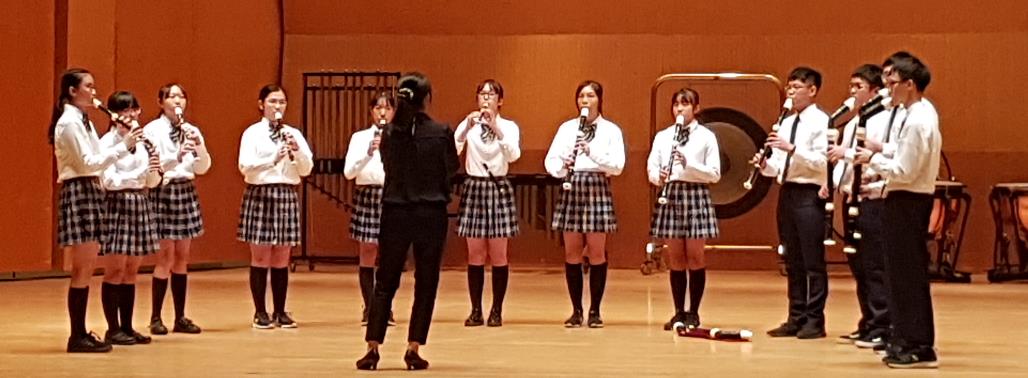 本校參加108年新竹市中小學田徑錦標賽，第一天的賽程學生表現優異，感謝有榛教練的辛勞及學生的努力。還有兩天賽程，大家加油！！吳柏勳：鐵餅第三名，標槍第五名陳佩綾：標槍第一名（破大會）黃凱暉：100公尺第二名
新竹市108年中小學田徑錦標賽（第三天），感謝辛苦的有榛老師三天的陪伴與指導，以及勇敢挑戰的南華學子，相信大家收穫滿滿，恭喜獲獎的同學！！《總錦標：國男組第三名/國女組第四名》1.陽隆新110跨欄第一名2.陳啟恩110跨欄第三名3.黃凱暉200公尺第八名4.李昀洳100跨欄第三名5.盧思昀100跨欄第四名6.林佩妤100跨欄第六名7.陳秀月鐵餅第二名8.游綮堂、許家振、陳啟恩、陽隆新1600公尺接力第七名
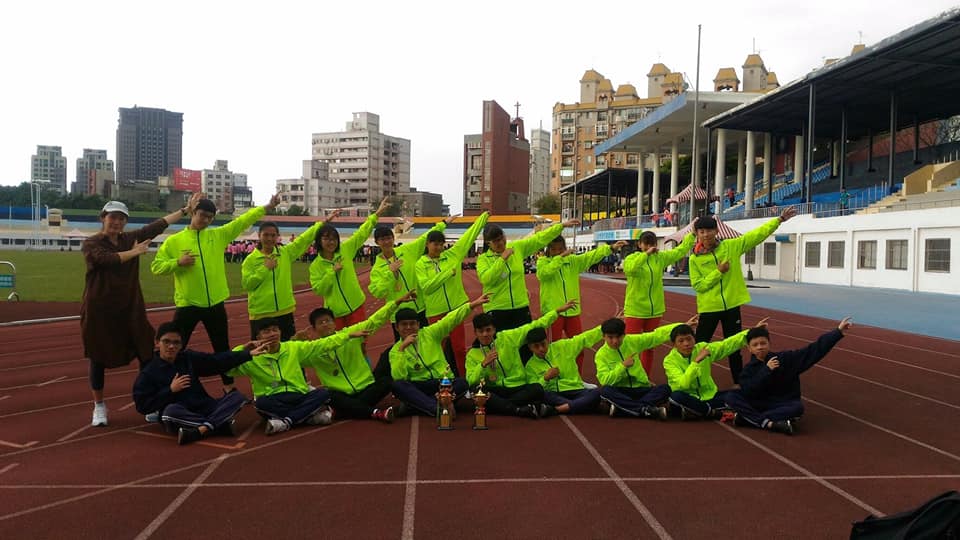 108年新竹市中小學田徑賽（第二天賽程），感謝有榛老師的辛苦指導！！1.陽隆新400跨欄第二名2.麥筑淯跳遠第六名3.陳佩綾鉛球第五名4.陽隆新、陳啟恩、游綮堂、黃凱暉400公尺接力第四名5.陳佩綾、李昀洳、王喬依、盧思昀400公尺接力第四名
本校學生近年參加新竹市技藝競賽表現
本校學生近年參加新竹市技藝競賽表現
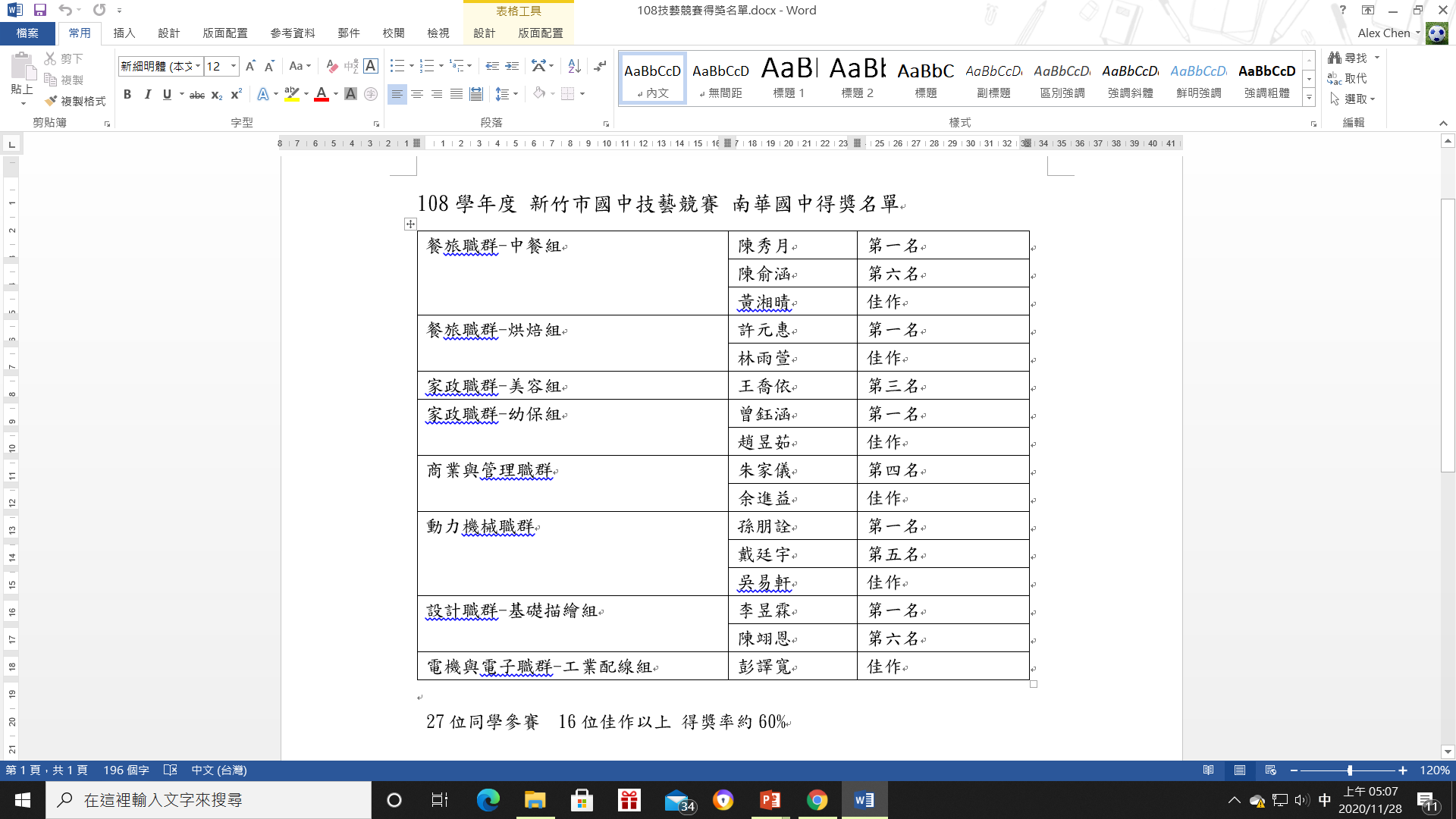 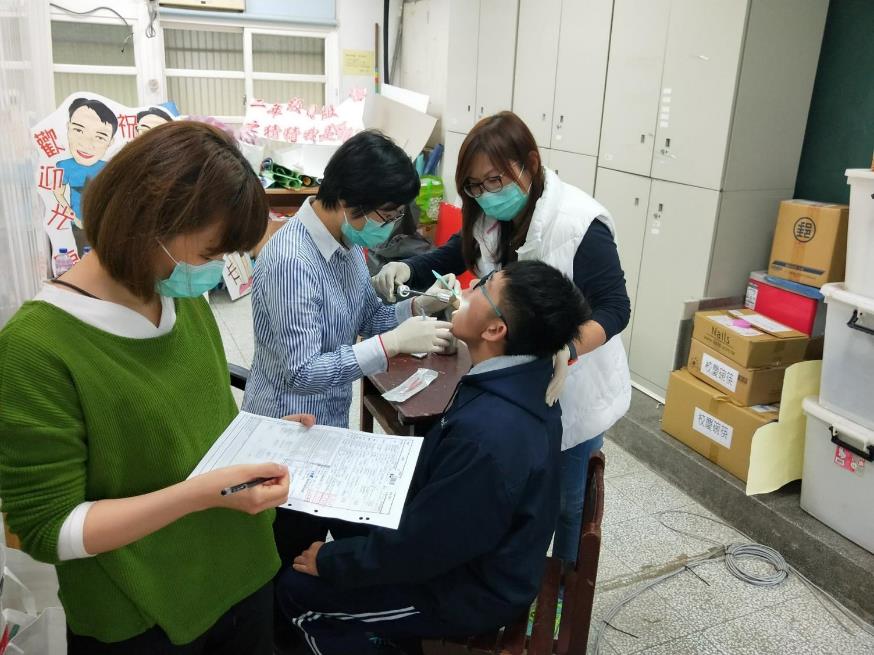 每年禾一牙醫診所潘姿延醫師蒞校為學生口腔義診
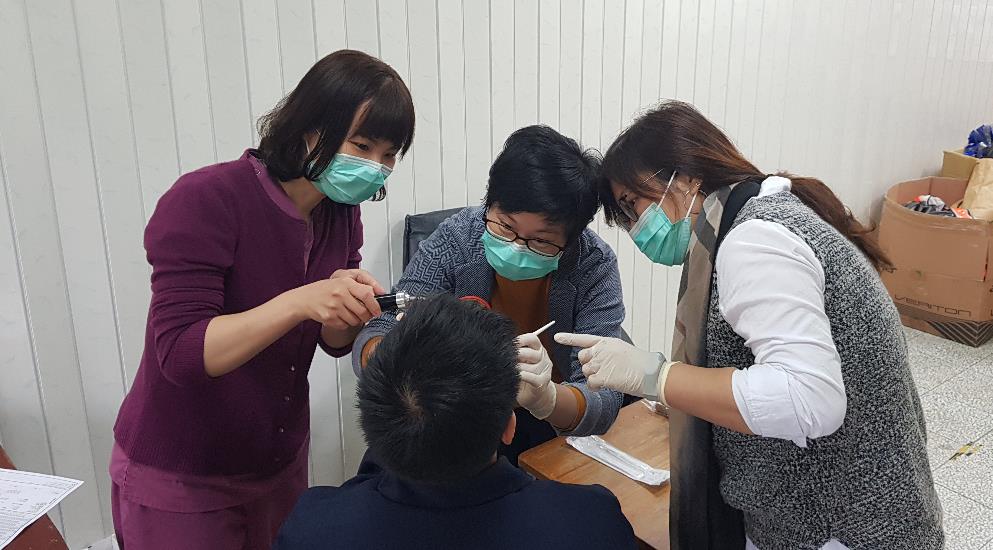 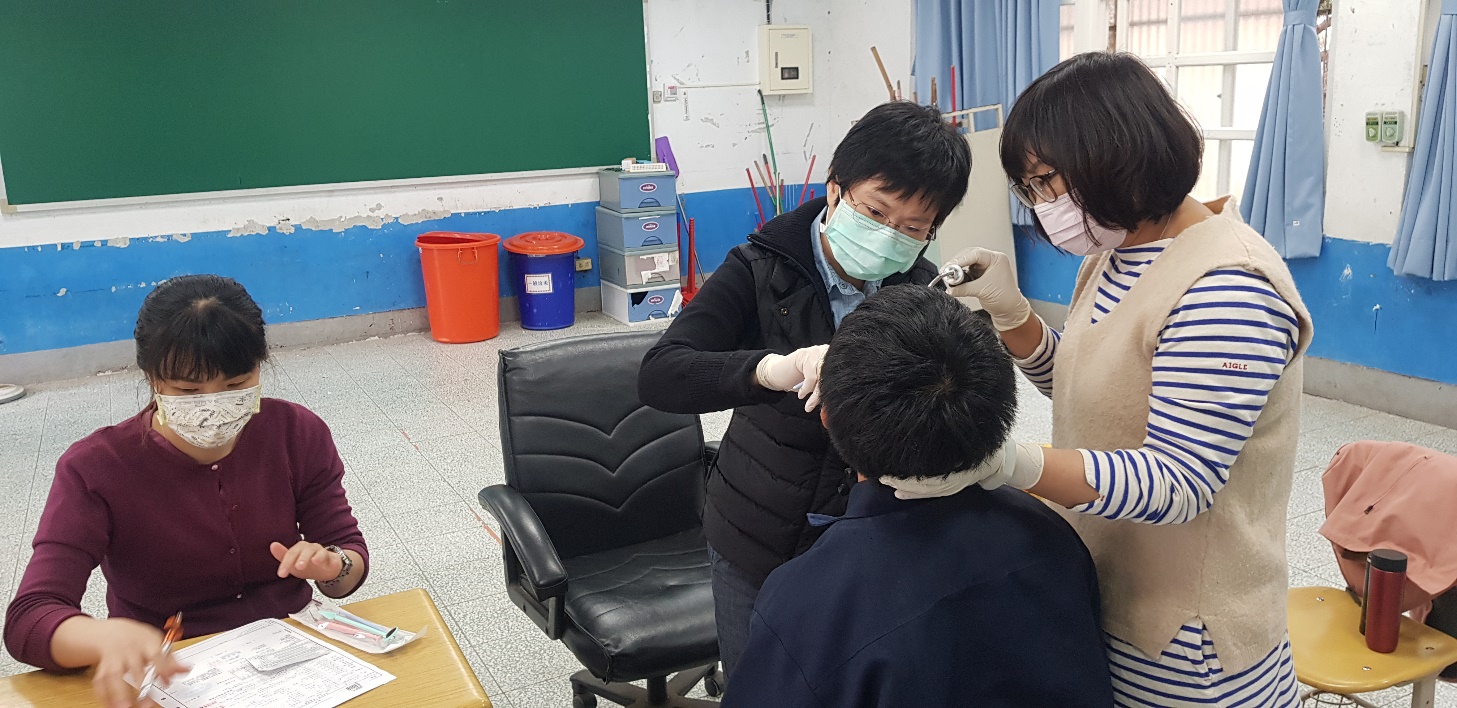 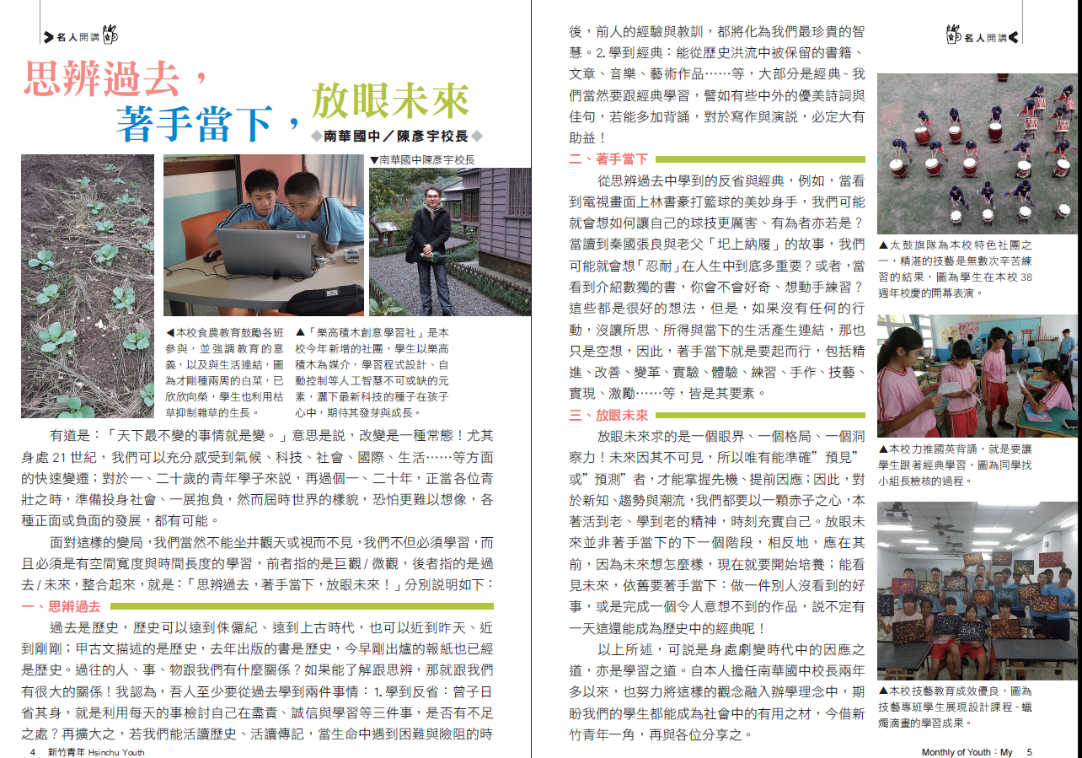 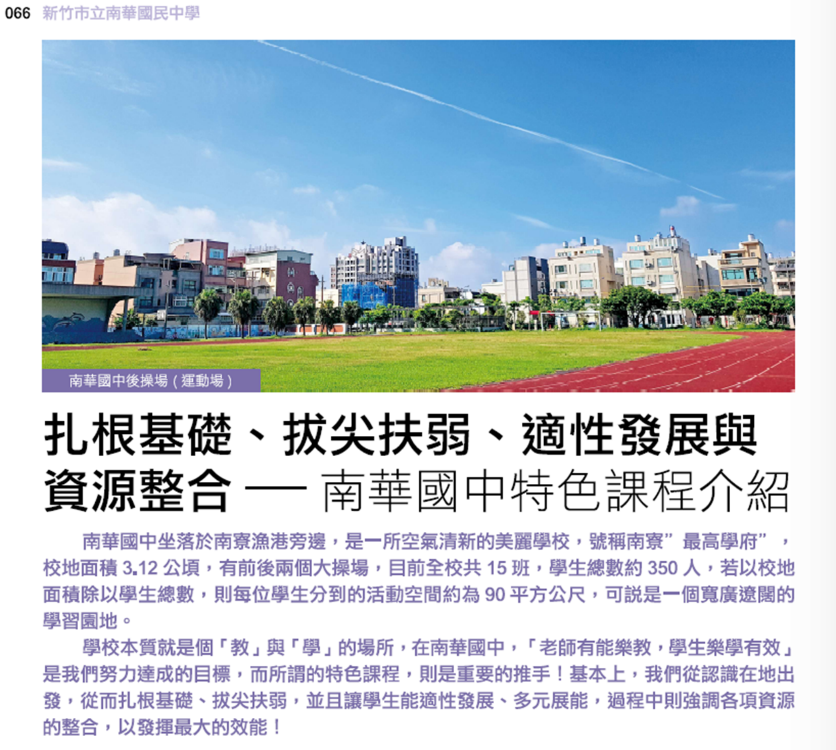 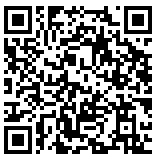 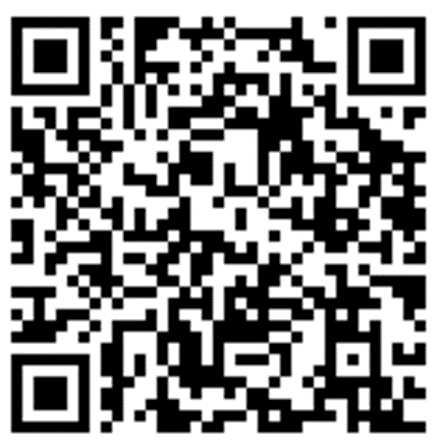 誠摯邀請您一起加入南華這個大家庭
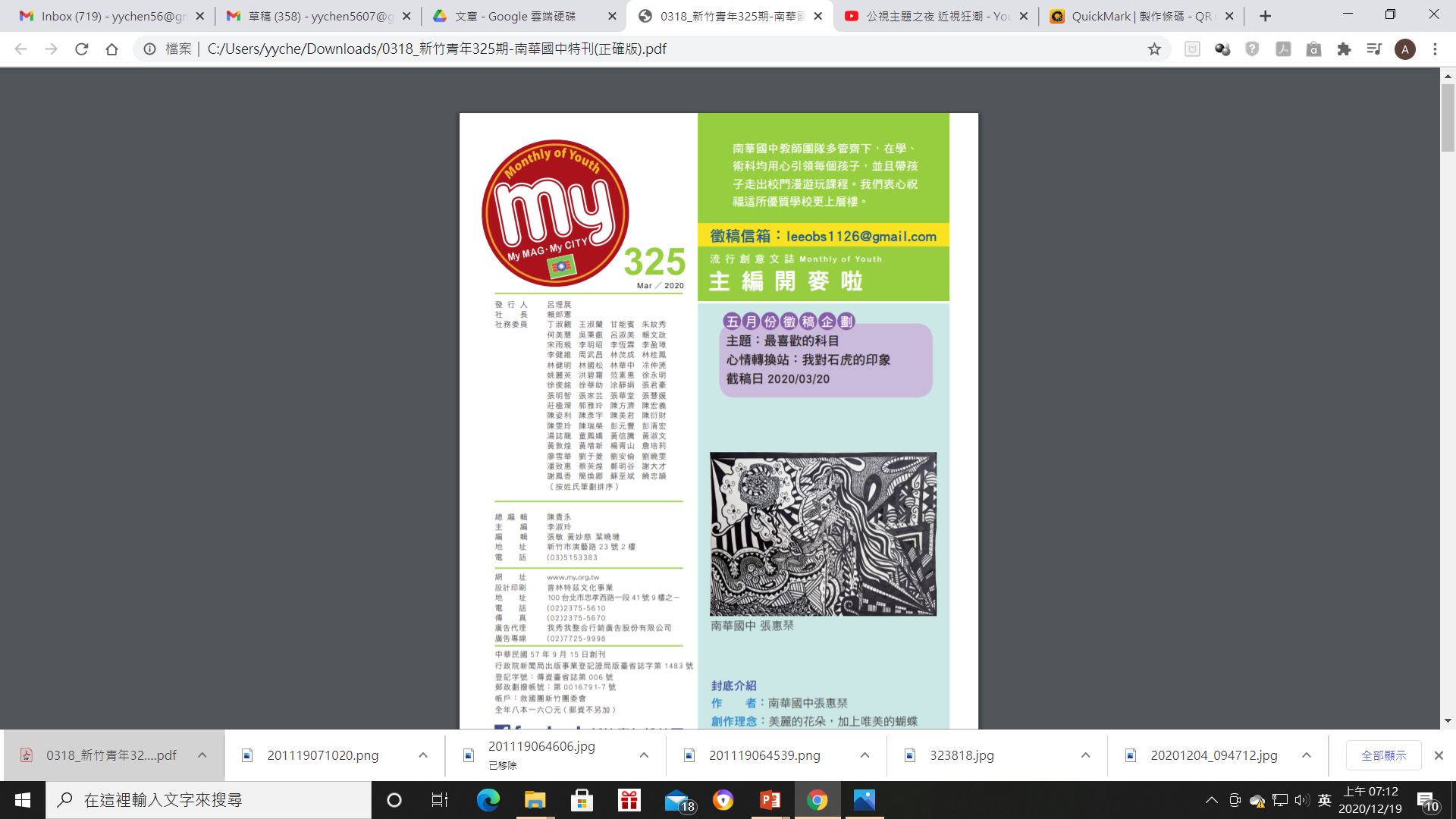 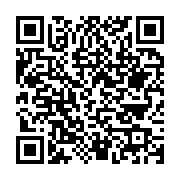 誠摯邀請您一起加入南華這個大家庭
跟您約法三章

 相見
 南華
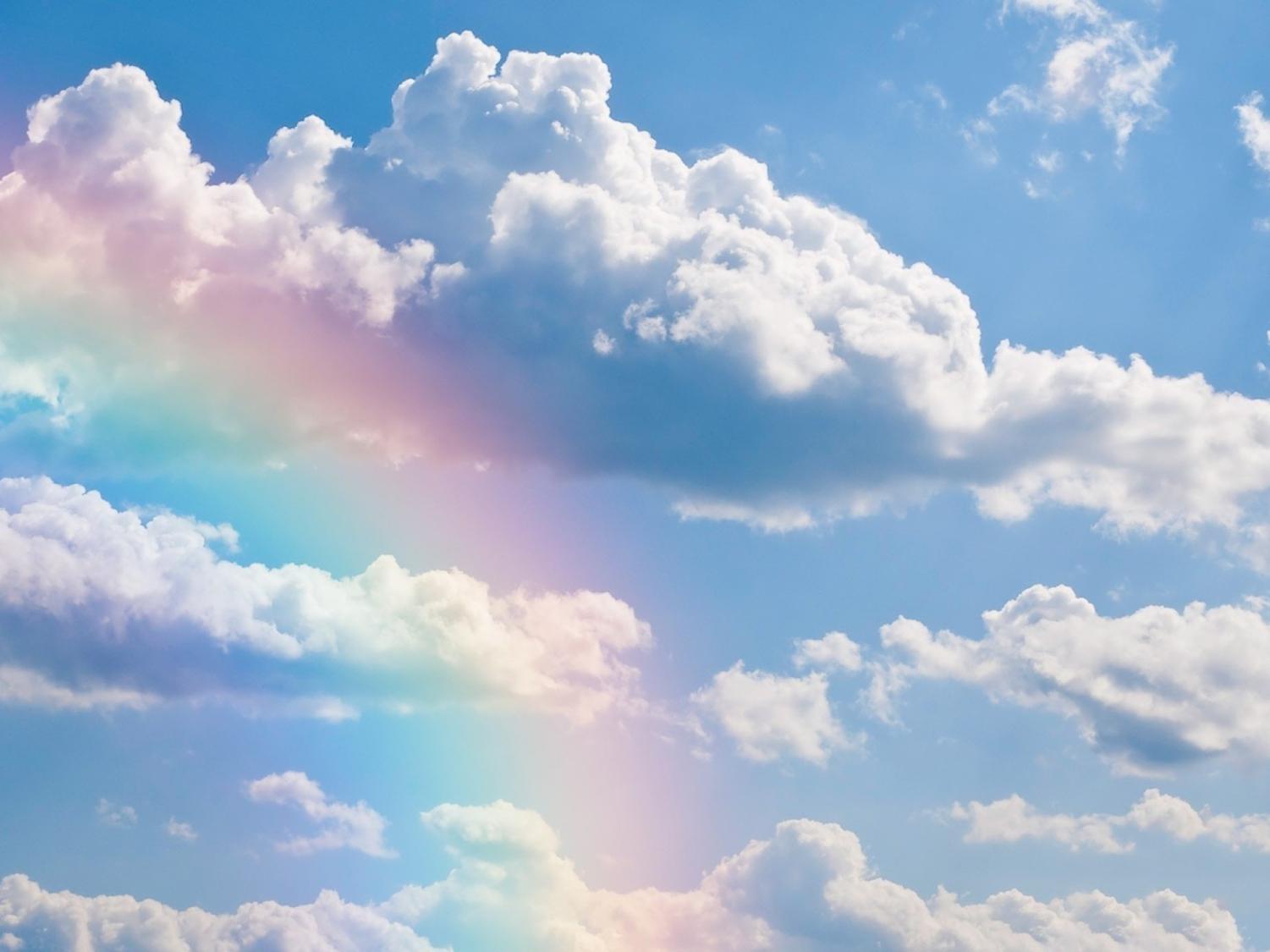 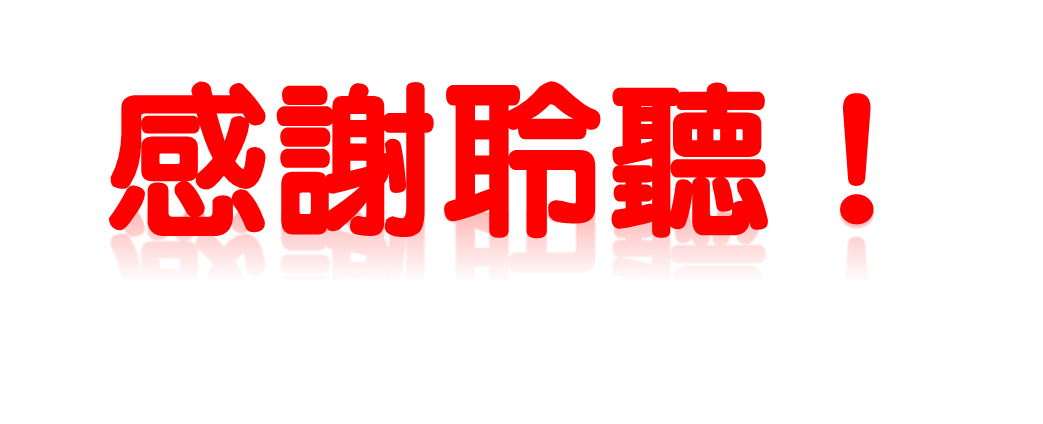